Unit 17 – Lesson 1
HOW MUCH IS THE T-SHIRT ?
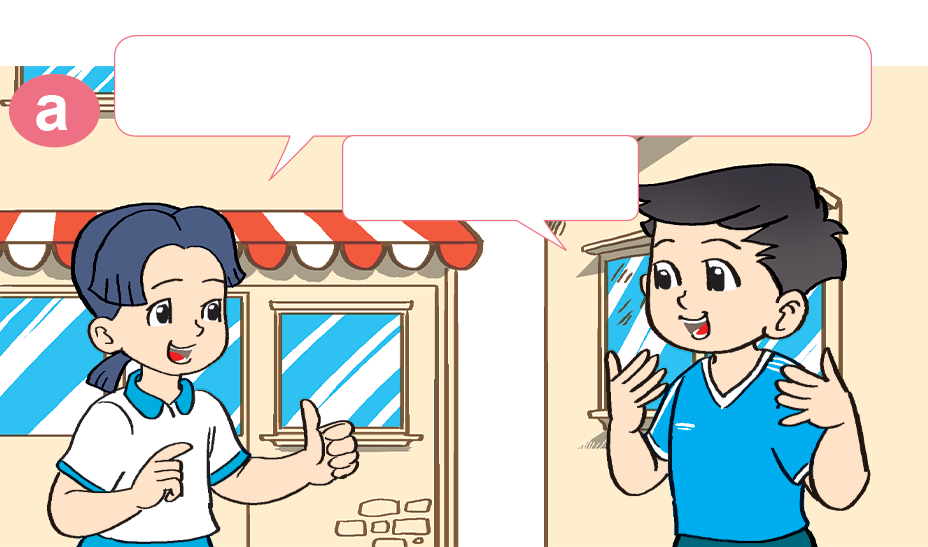 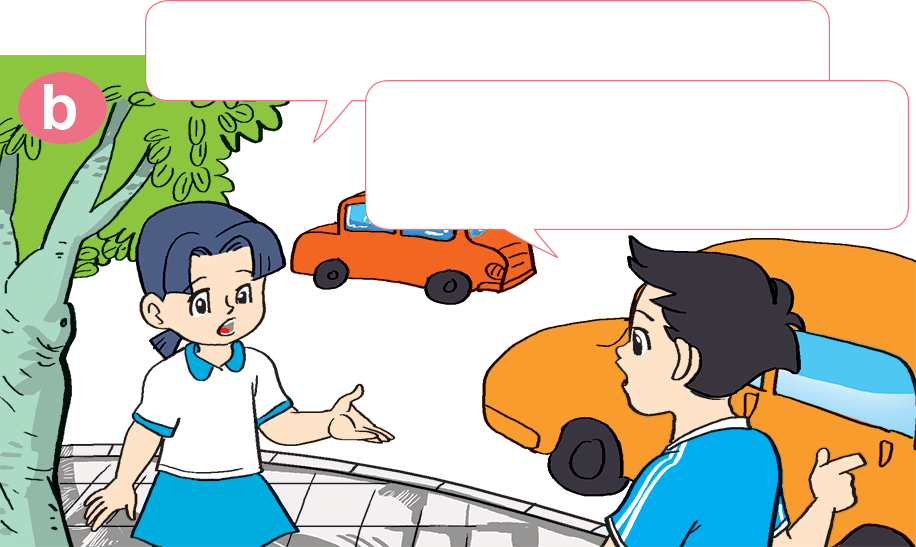 1. Look, listen and repeat
I want a T-shirt like that.
Oh, your T-shirt is very nice!
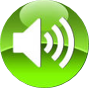 You can buy it in the supermarket.
Thank you.
How much is it?
Excuse me. Can I have a look at that T-shirt?
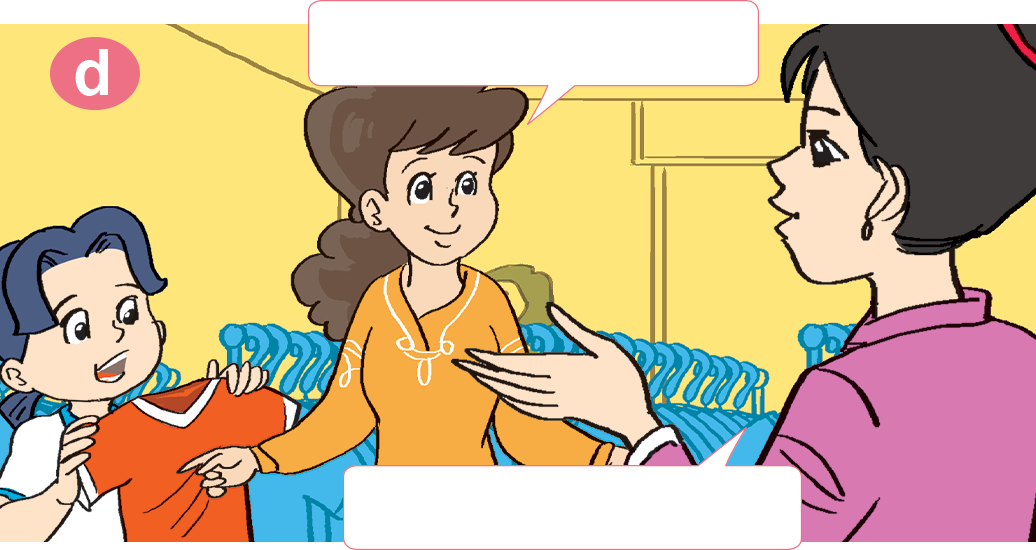 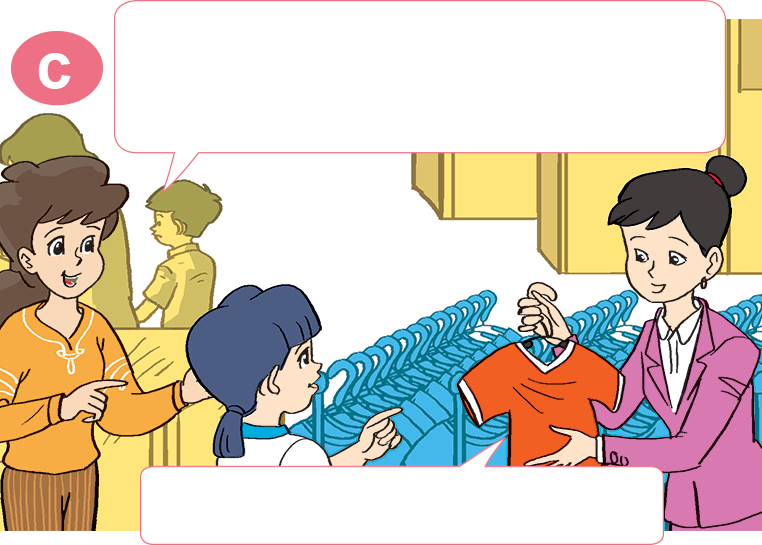 It's 50,000 dong.
Sure. Here you are.
Vocabulary
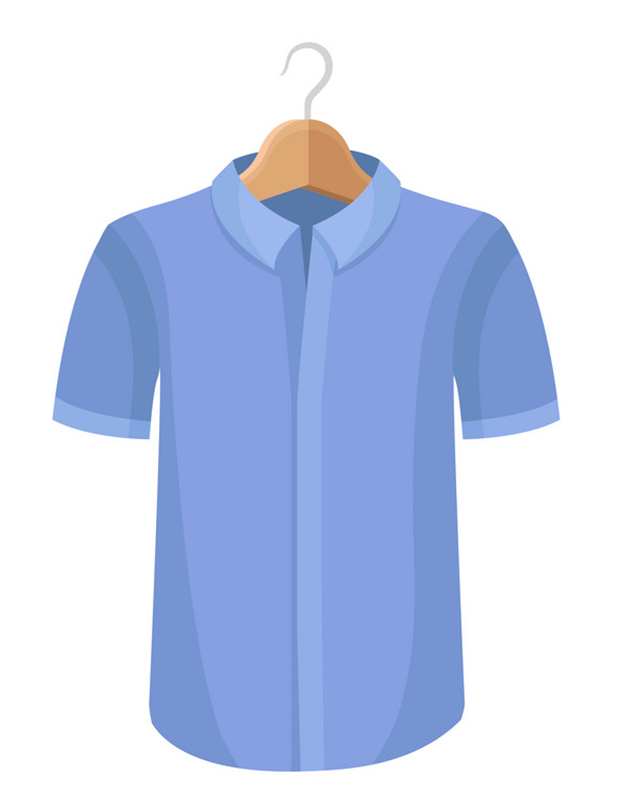 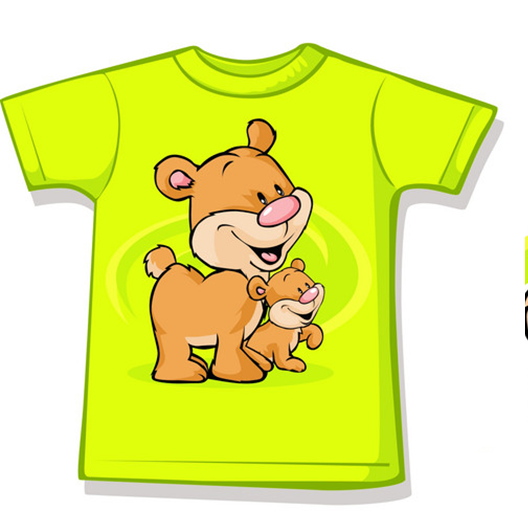 shirt
T-shirt
/ʃɜːrt/
/ˈtiː ʃɜːrt/
Vocabulary
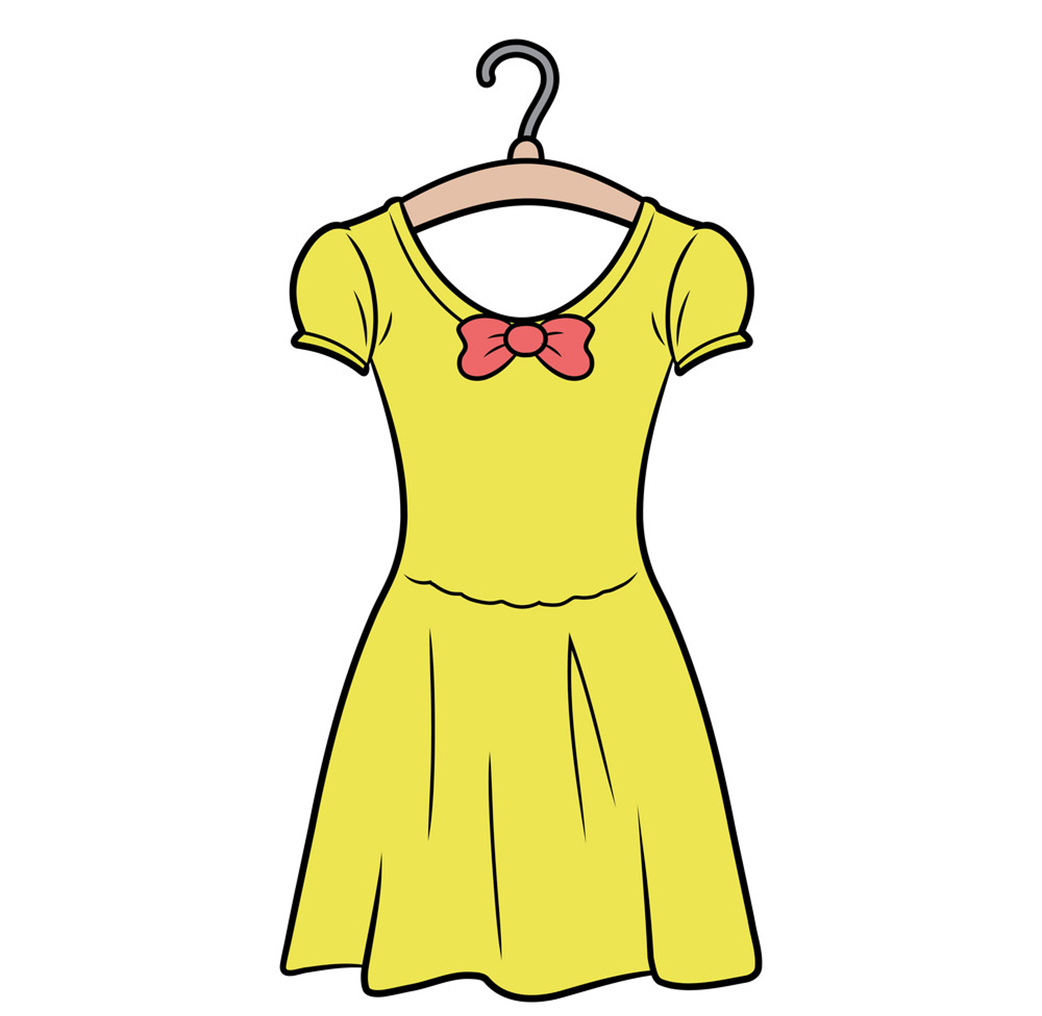 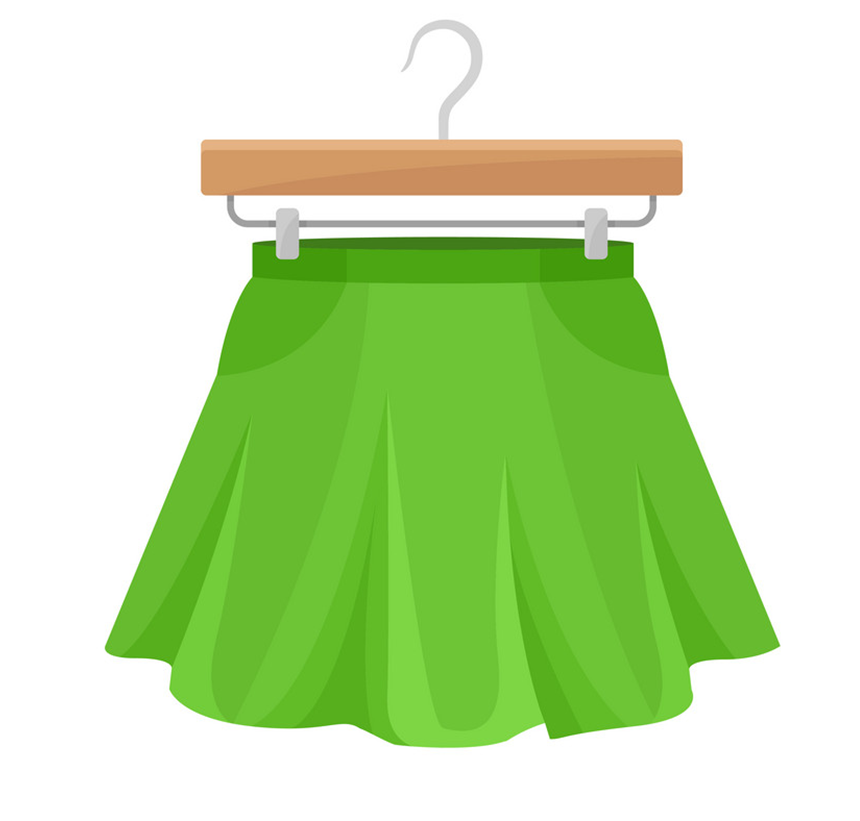 skirt
dress
/skɜːrt/
/dres/
Vocabulary
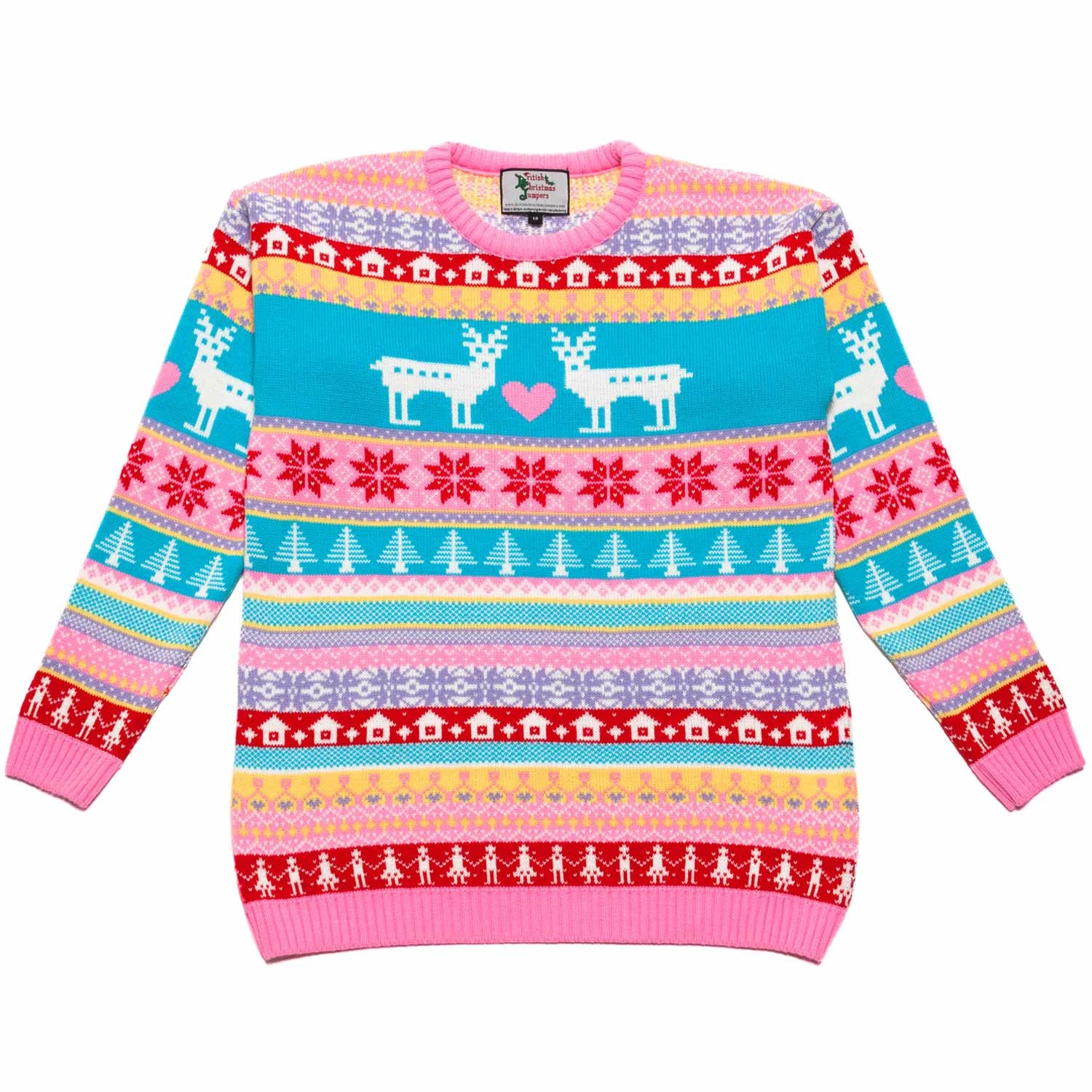 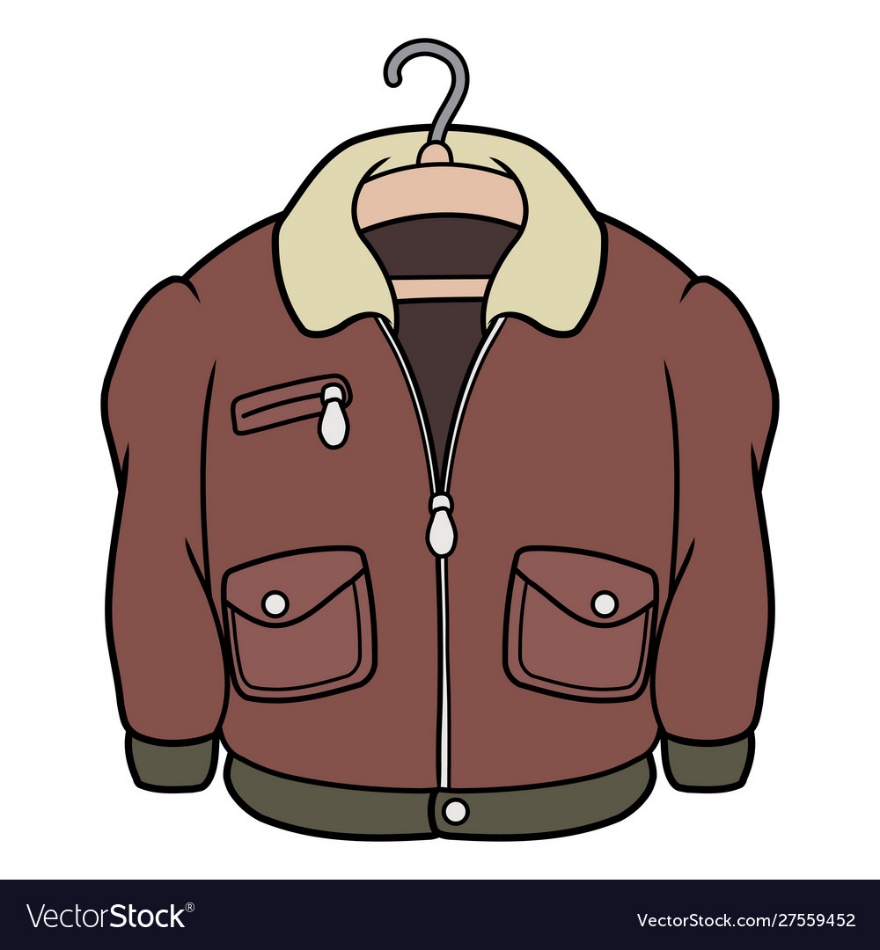 jacket
jumper
/ˈdʒækɪt/
/ˈdʒʌmpər/
Vocabulary
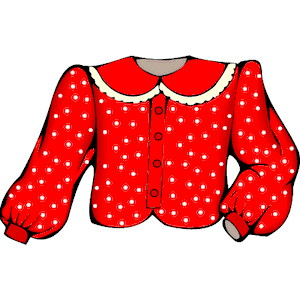 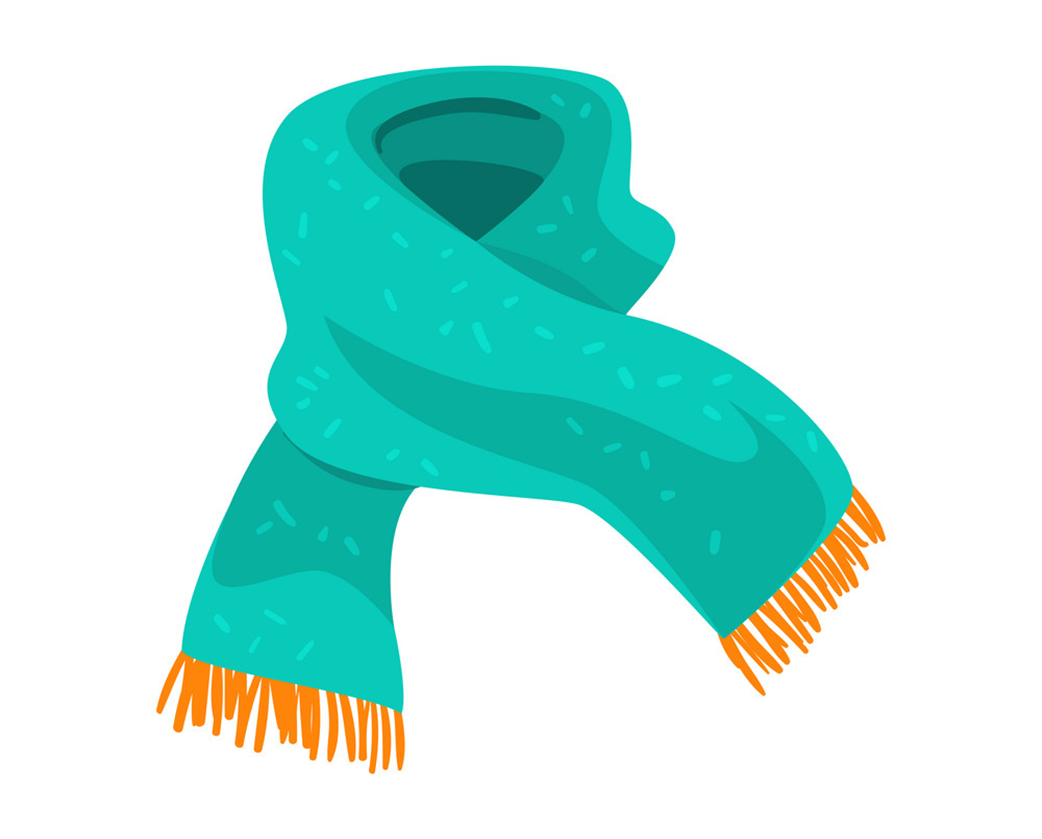 blouse
scarf
/blaʊs/
/skɑːrf/
Vocabulary
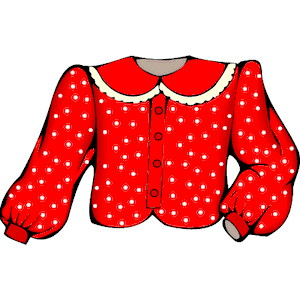 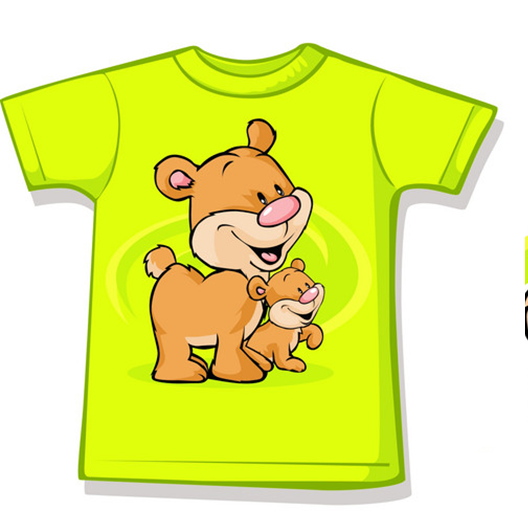 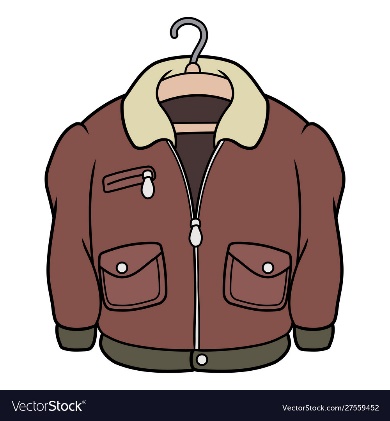 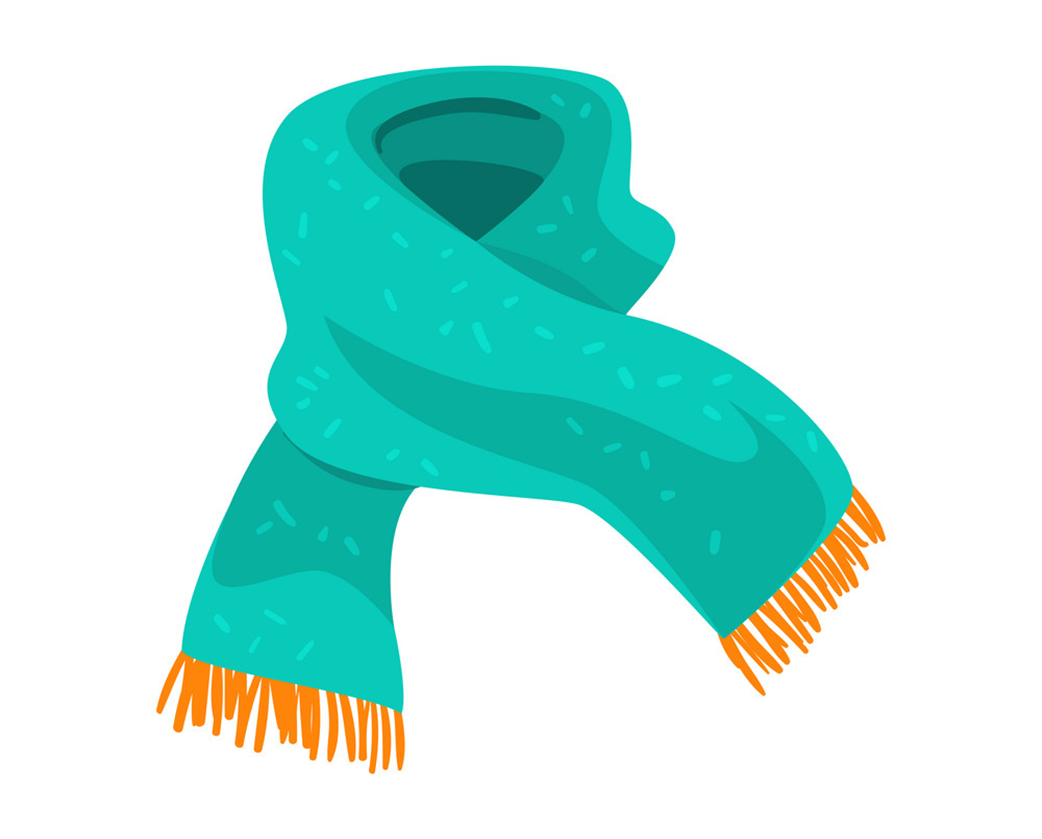 T-shirt
jacket
blouse
scarf
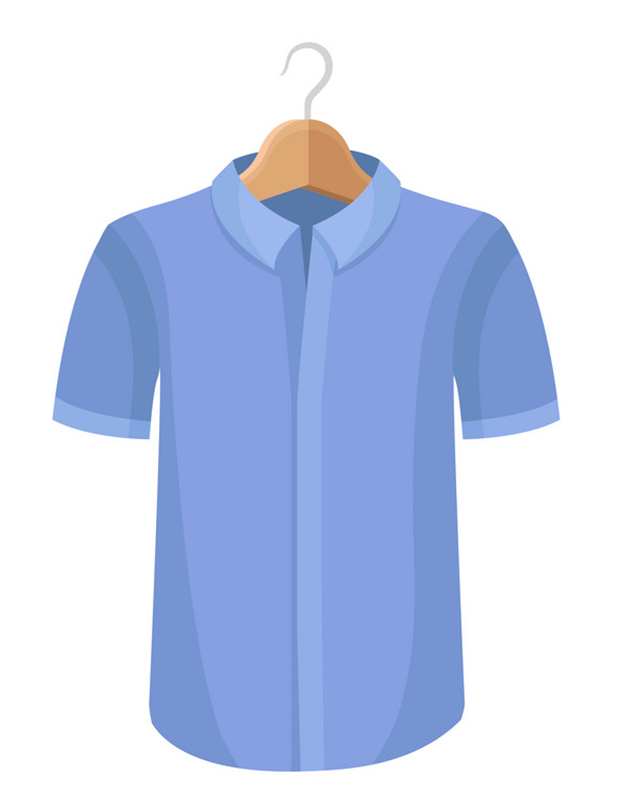 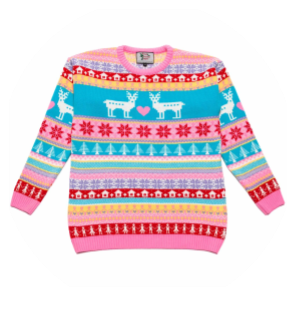 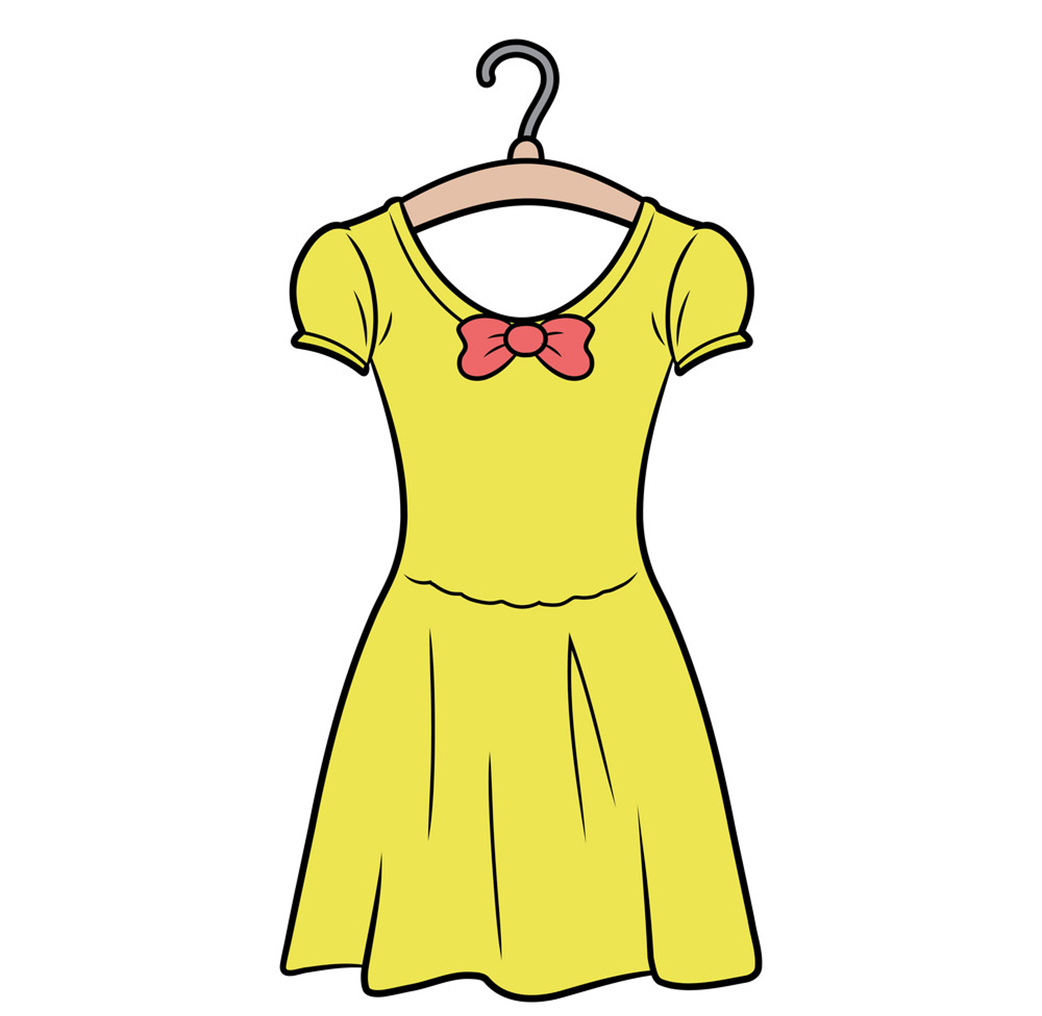 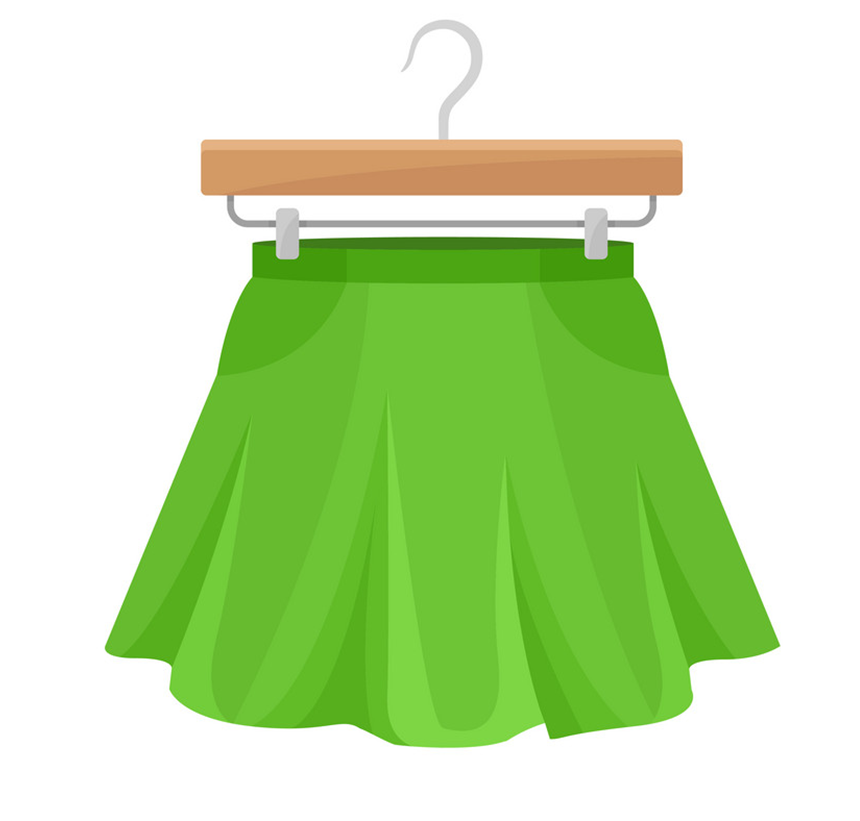 shirt
dress
skirt
jumper
How much is the _______?
It’s ______________.
2. Point and say
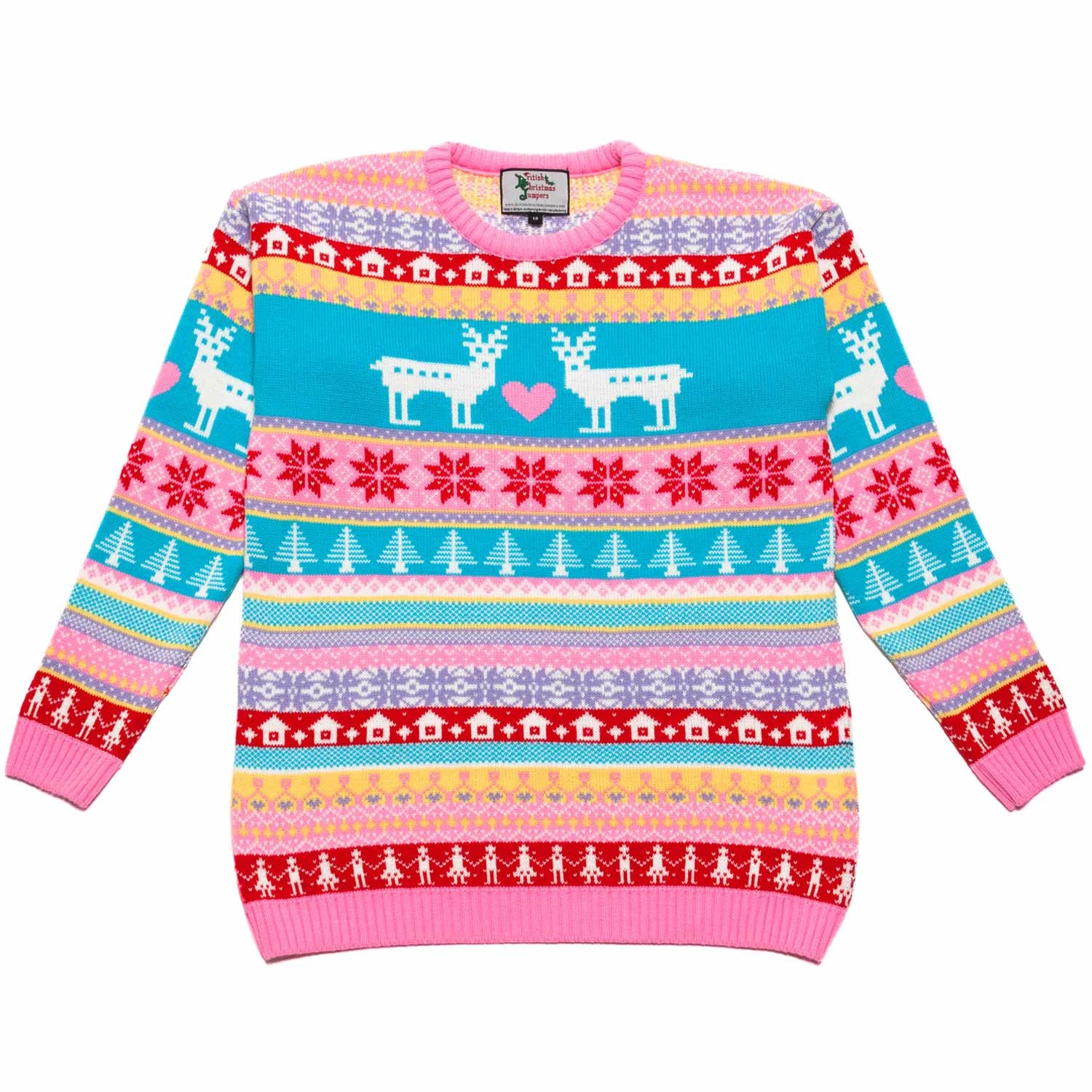 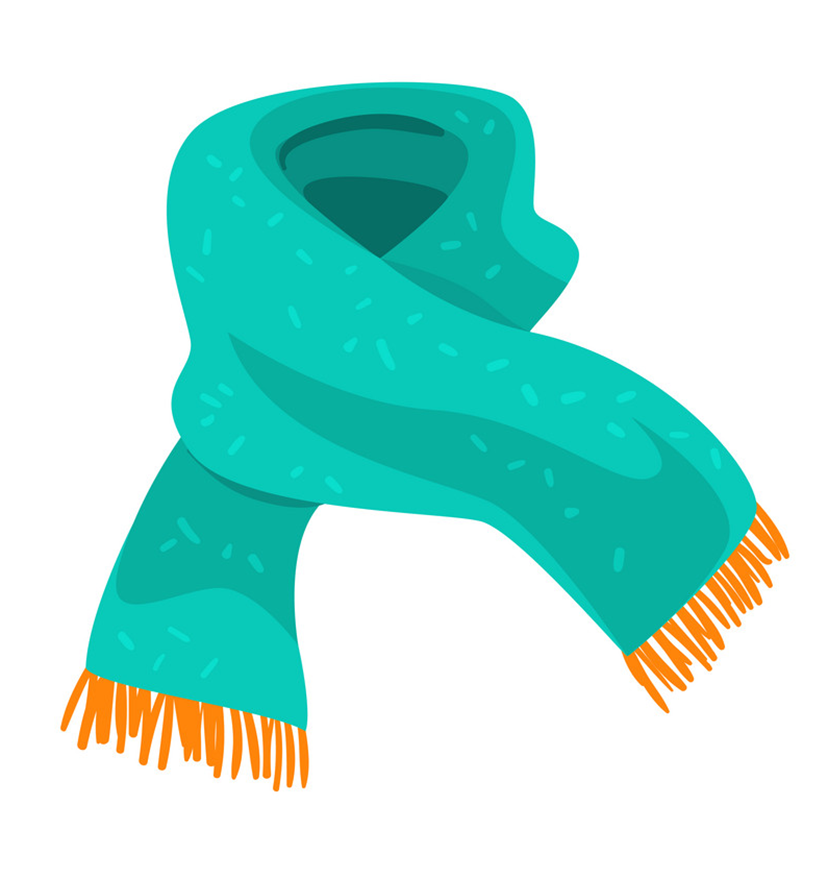 70.000 DONG
10.000 DONG
80.000 DONG
50.000 DONG
jumper
scarf
90.000 DONG
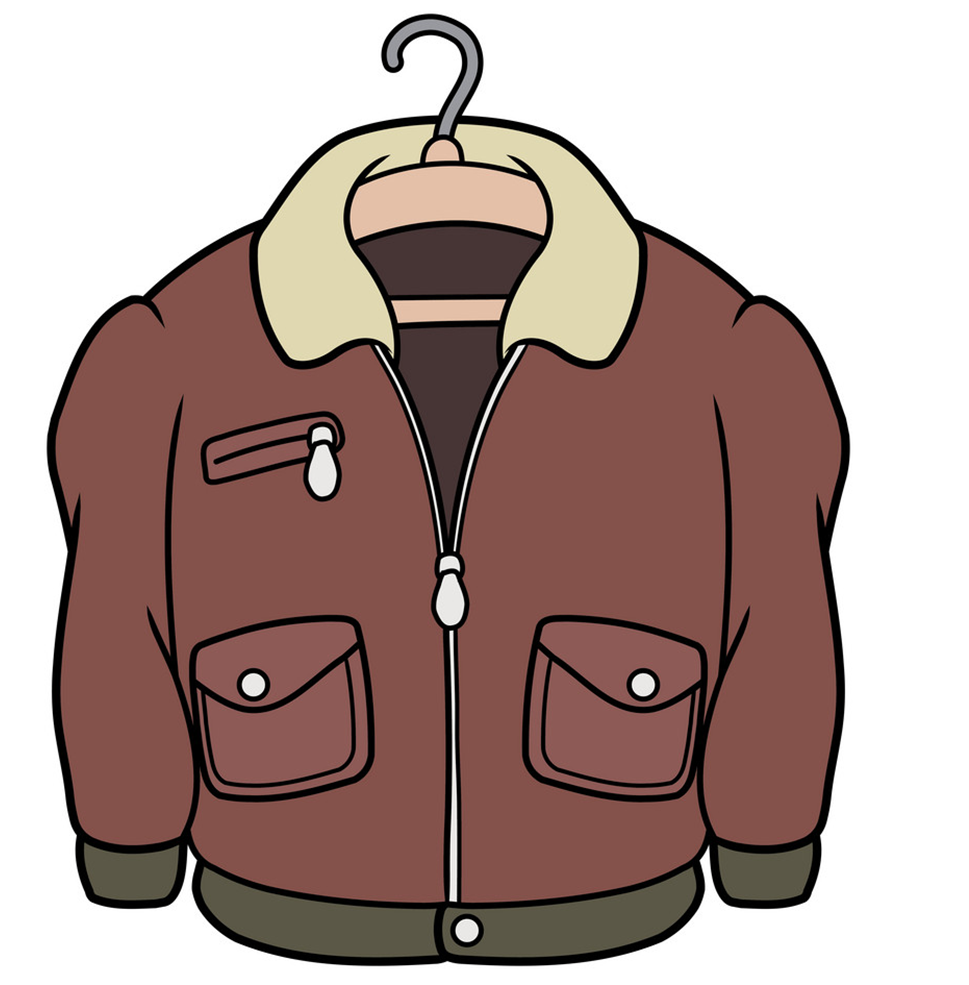 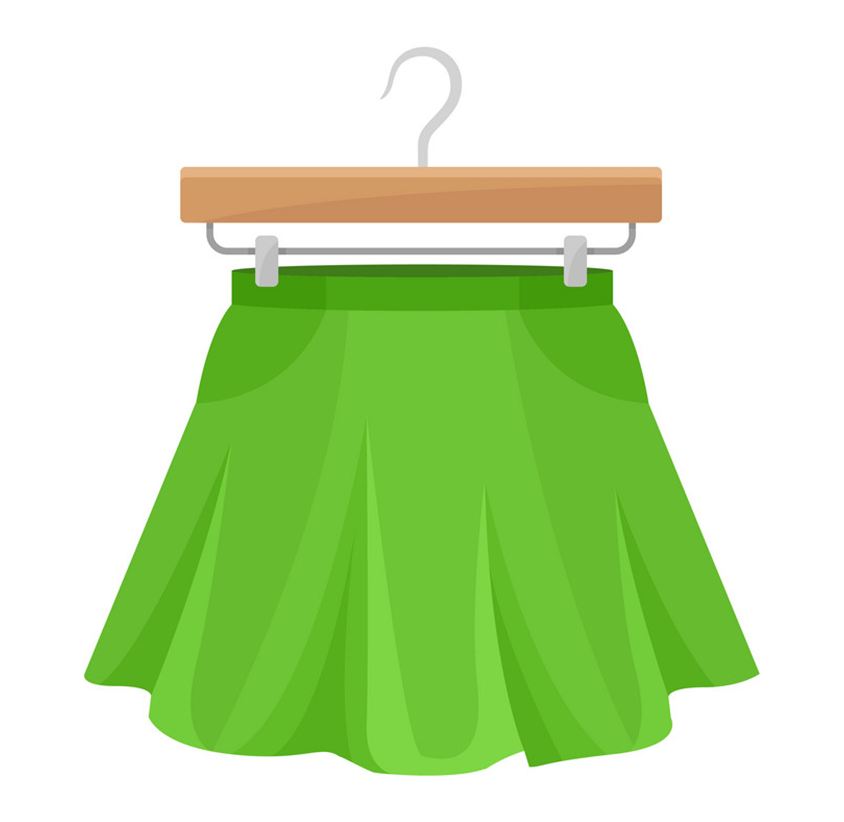 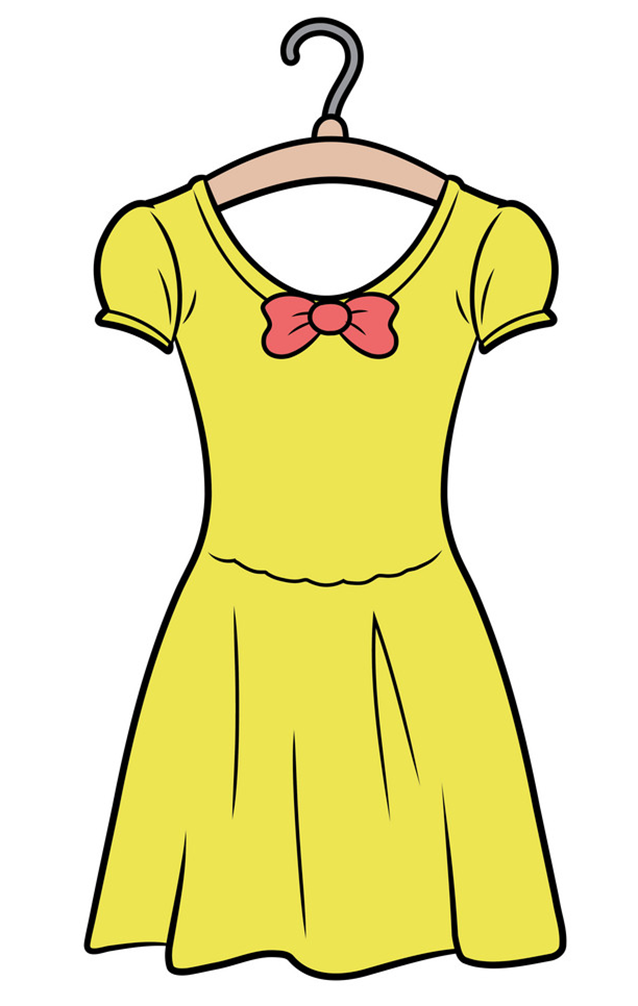 60.000 DONG
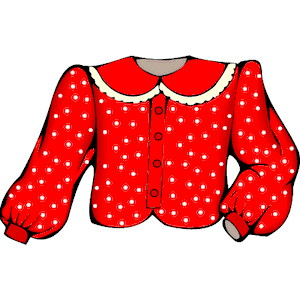 jacket
skirt
dress
blouse
Ms. Huyền Phạm
2. Point and say
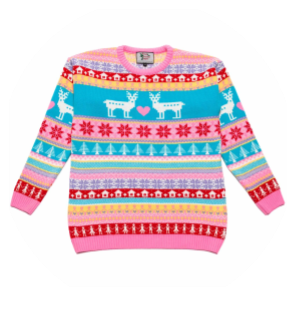 jumper
How much is the _________?
    It's _____________________.
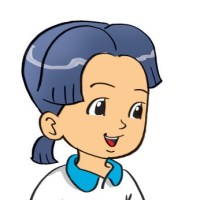 80.000 dong
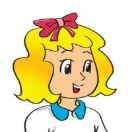 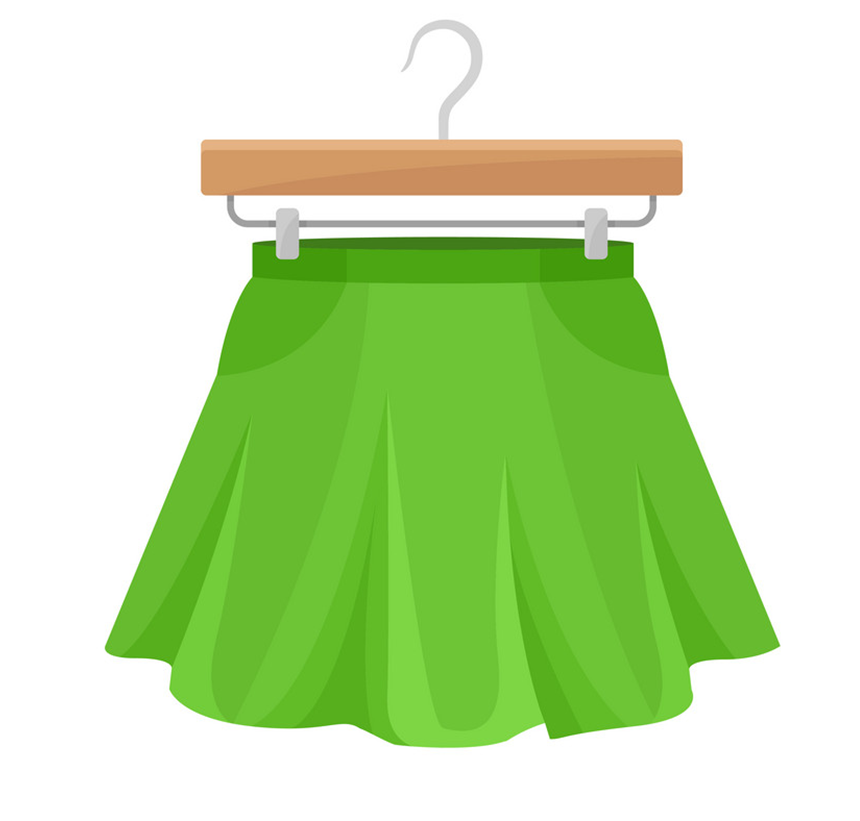 skirt
How much is the _________?
    It's _____________________.
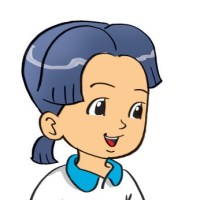 60.000 dong
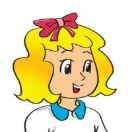 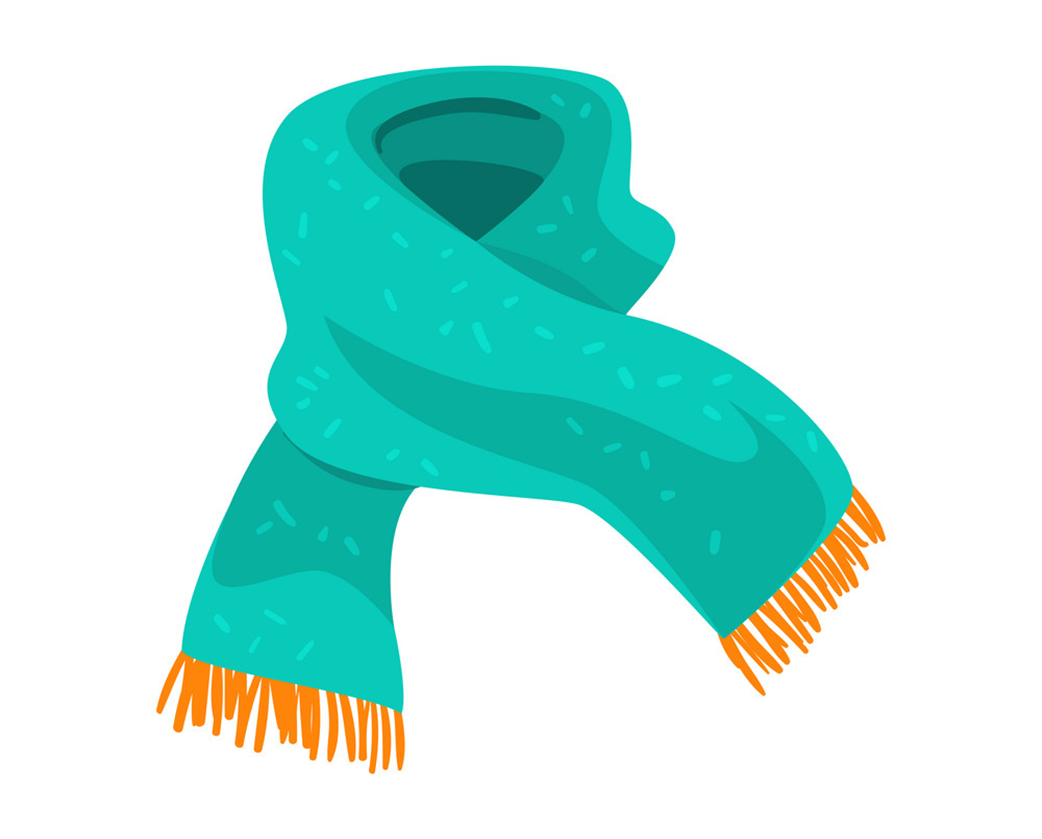 blouse
How much is the _________?
    It's _____________________.
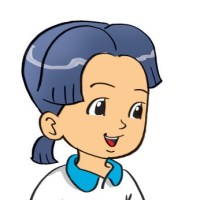 10.000 dong
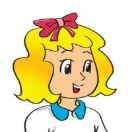 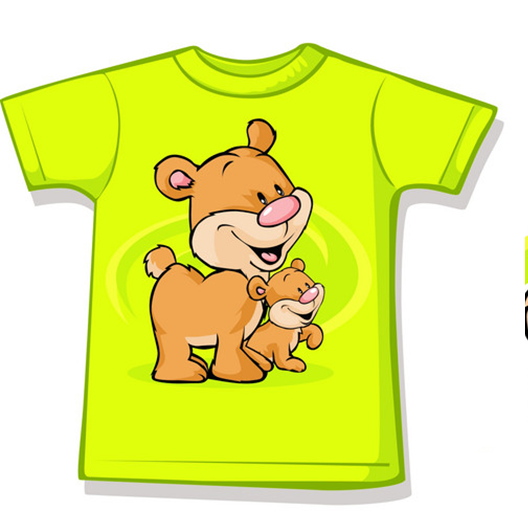 shirt
How much is the _________?
    It's _____________________.
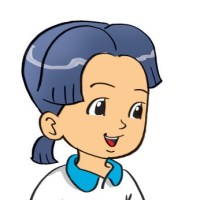 40.000 dong
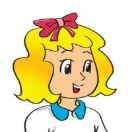 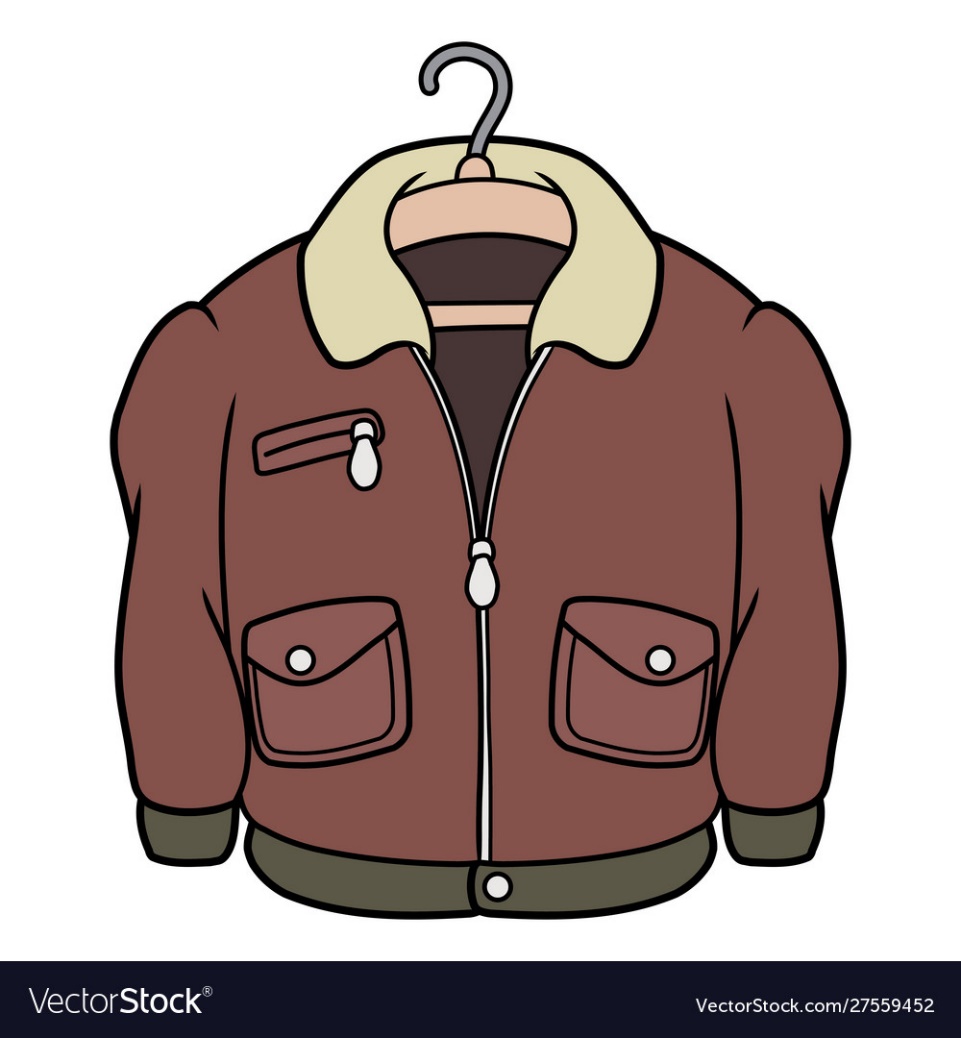 jacket
How much is the _________?
    It's _____________________.
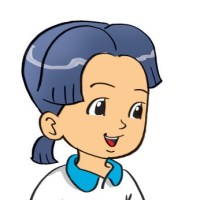 90.000 dong
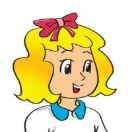 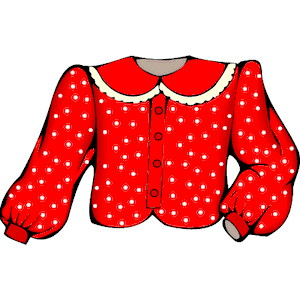 blouse
How much is the _________?
    It's _____________________.
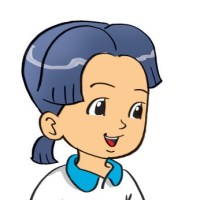 70.000 dong
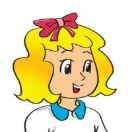 3. Listen and tick
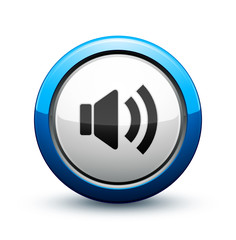 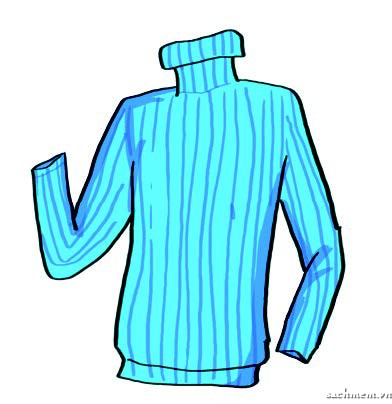 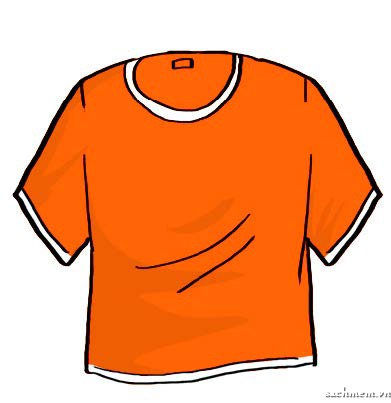 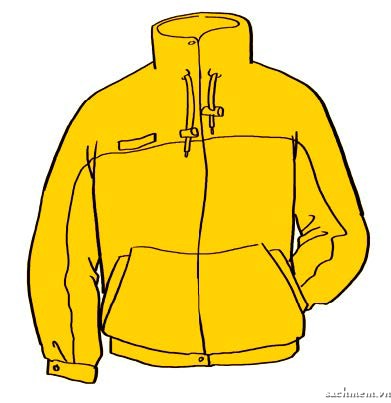 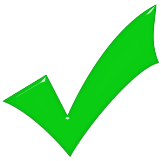 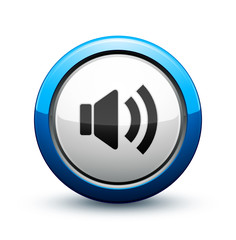 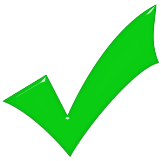 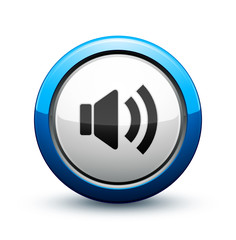 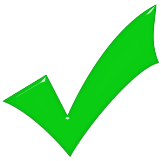 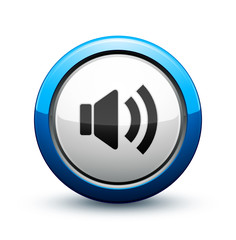 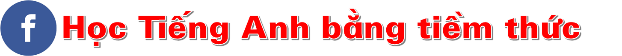 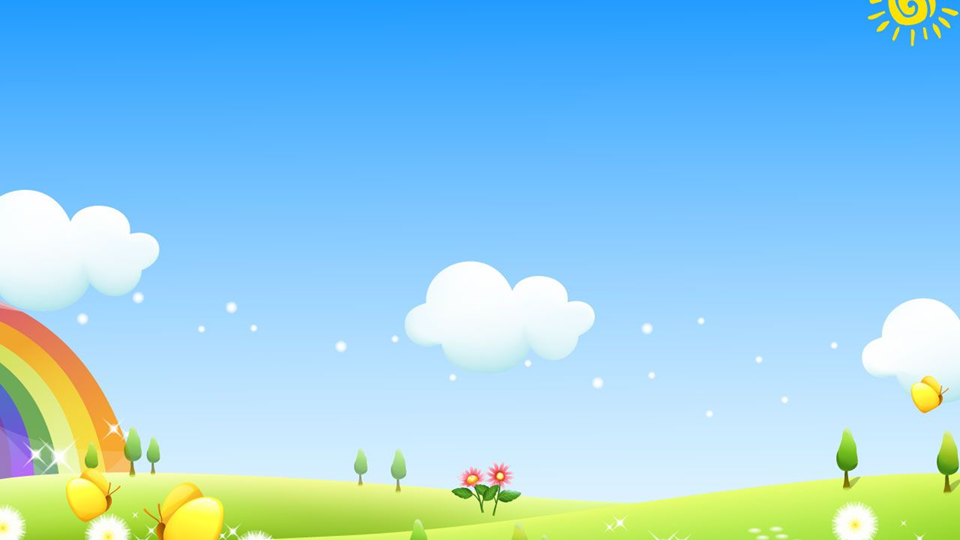 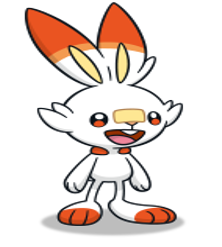 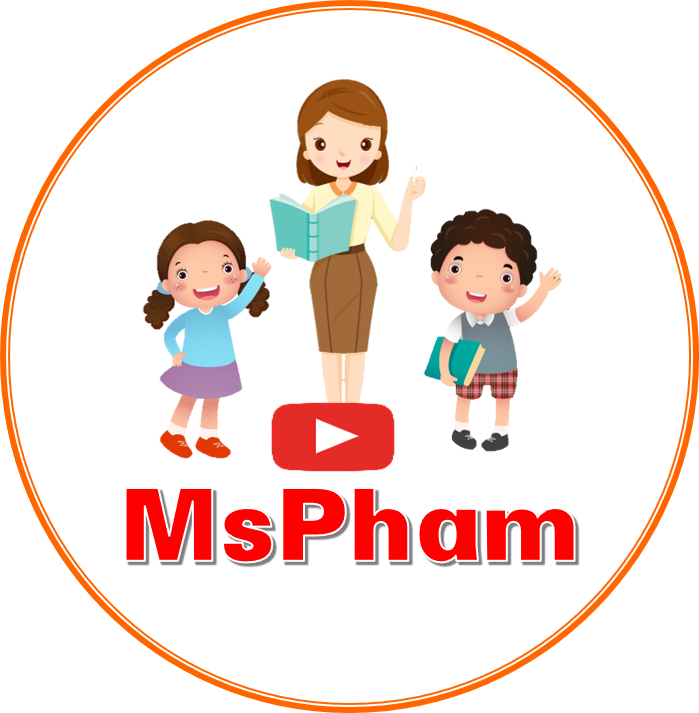 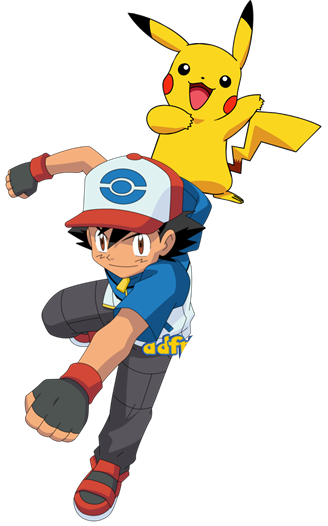 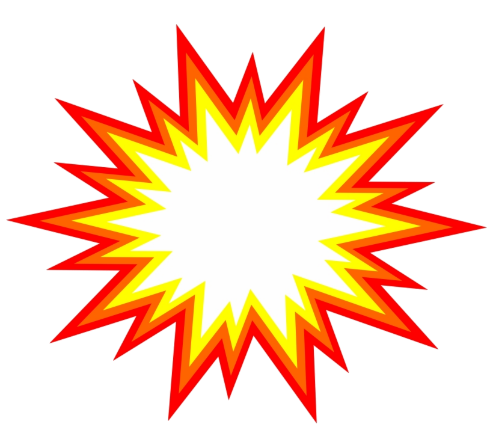 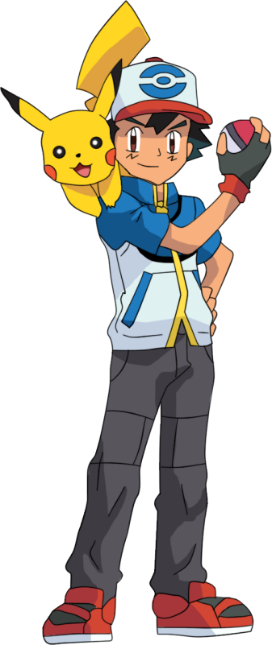 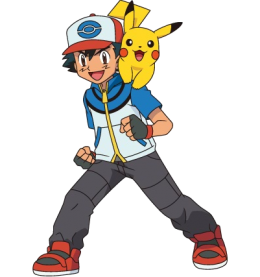 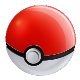 It’s fifty thousand dong.
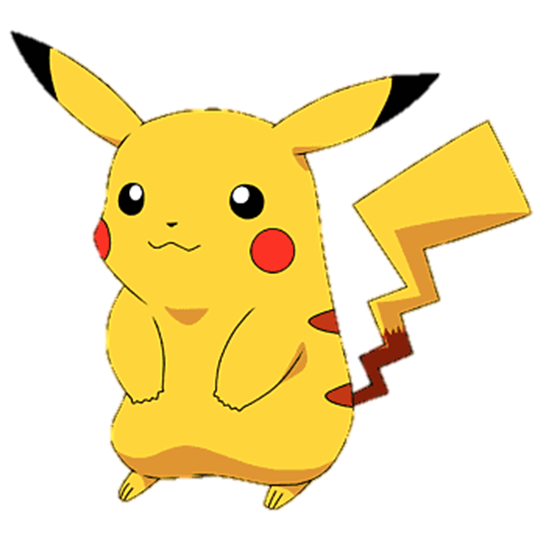 Ms Huyền Phạm
0936.082.789
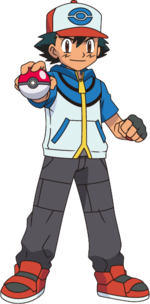 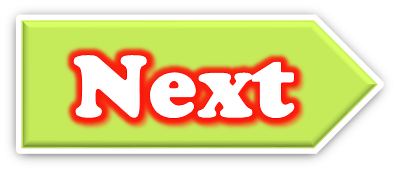 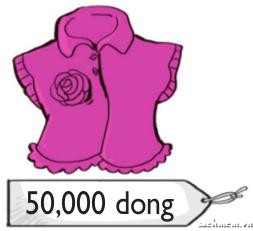 How much is the pink shirt?
How much is the pink blouse?
How much is the pink dress?
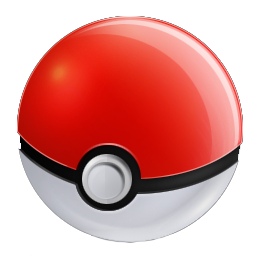 [Speaker Notes: Liên hệ: Ms Huyền Phạm - 0936.082.789 Nếu thầy cô muốn:
-  Tham gia Khóa học làm powerpoint chuyên nghiệp
Học Tin học văn phòng từ cơ bản đến nâng cao
Đặt hàng thiết kế, soạn giáo án theo yêu cầu
Sở hữu các bộ giáo án powerpoint môn tiếng anh Mầm non và tiểu học.]
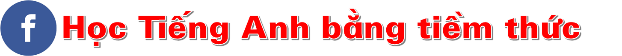 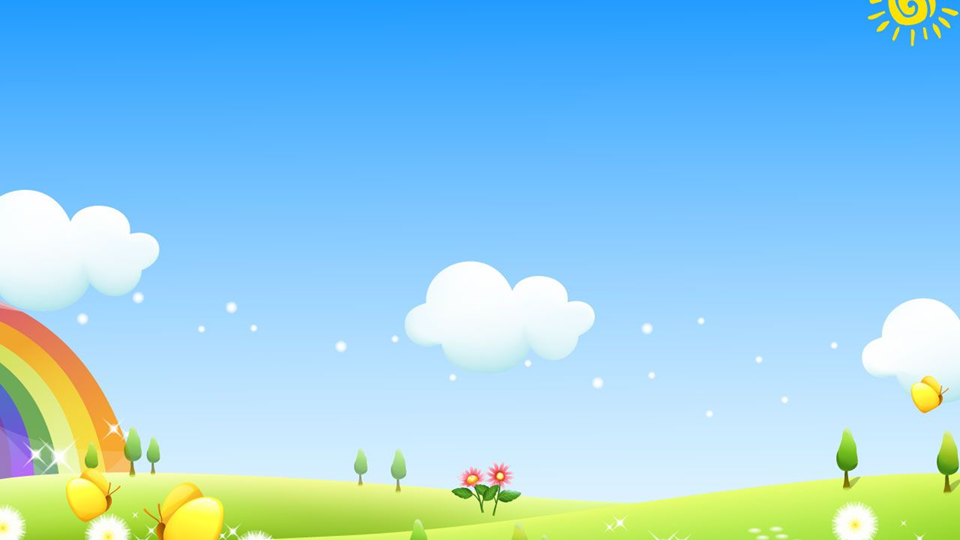 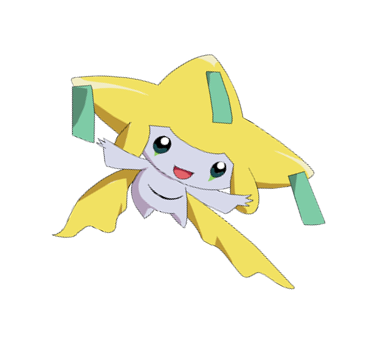 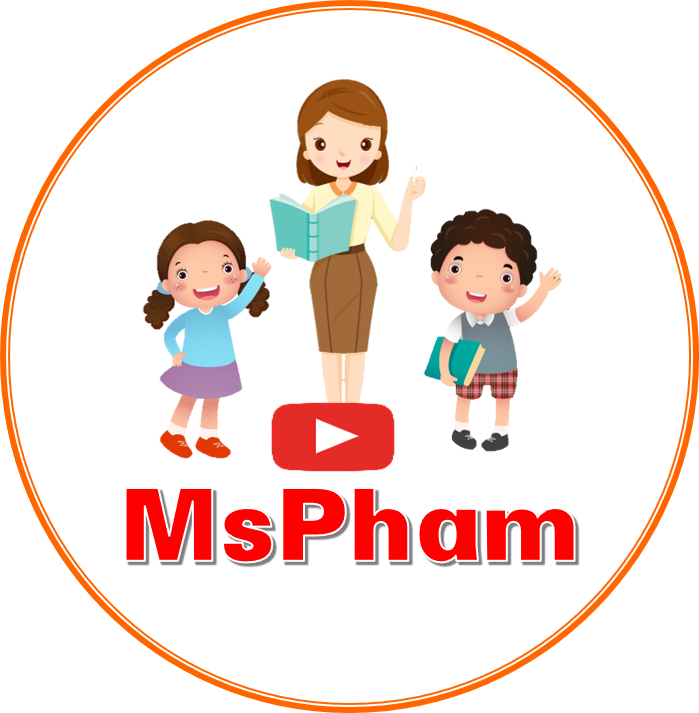 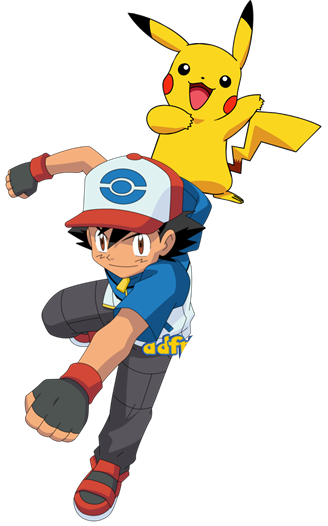 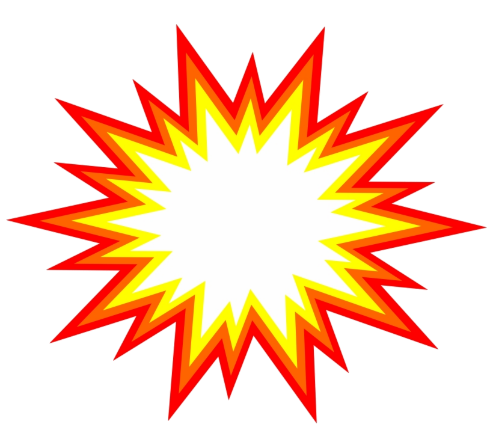 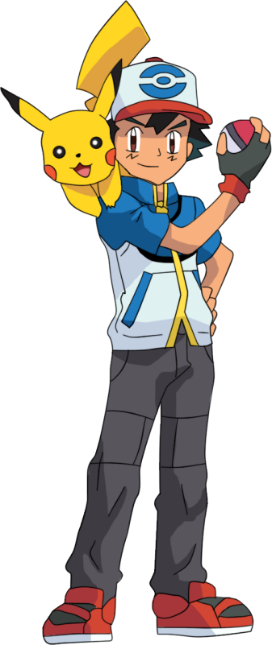 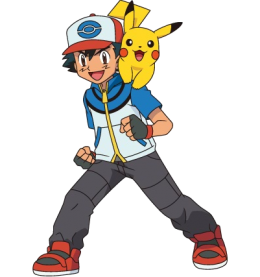 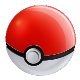 It’s seventy thousand dong.
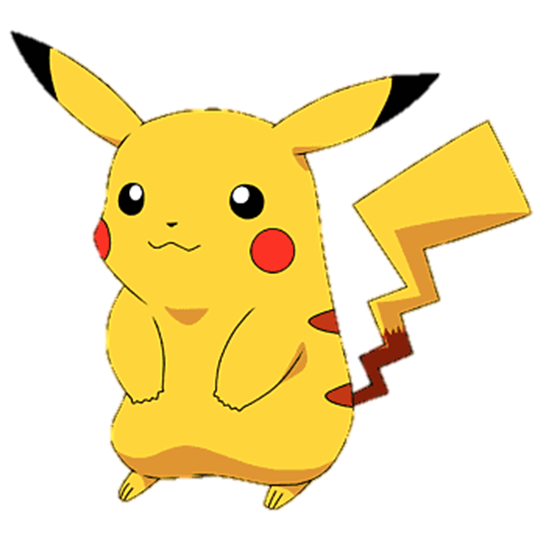 Ms Huyền Phạm
0936.082.789
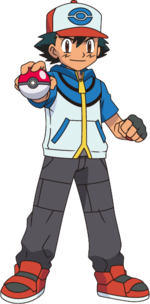 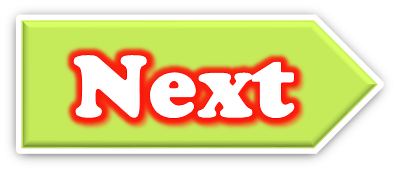 How much is the green blouse?
How much is the green skirt?
How much is the green T-shirt?
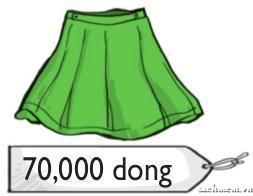 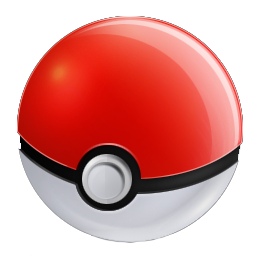 [Speaker Notes: Liên hệ: Ms Huyền Phạm - 0936.082.789 Nếu thầy cô muốn:
-  Tham gia Khóa học làm powerpoint chuyên nghiệp
Học Tin học văn phòng từ cơ bản đến nâng cao
Đặt hàng thiết kế, soạn giáo án theo yêu cầu
Sở hữu các bộ giáo án powerpoint môn tiếng anh Mầm non và tiểu học.]
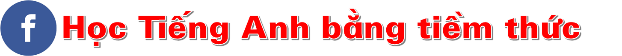 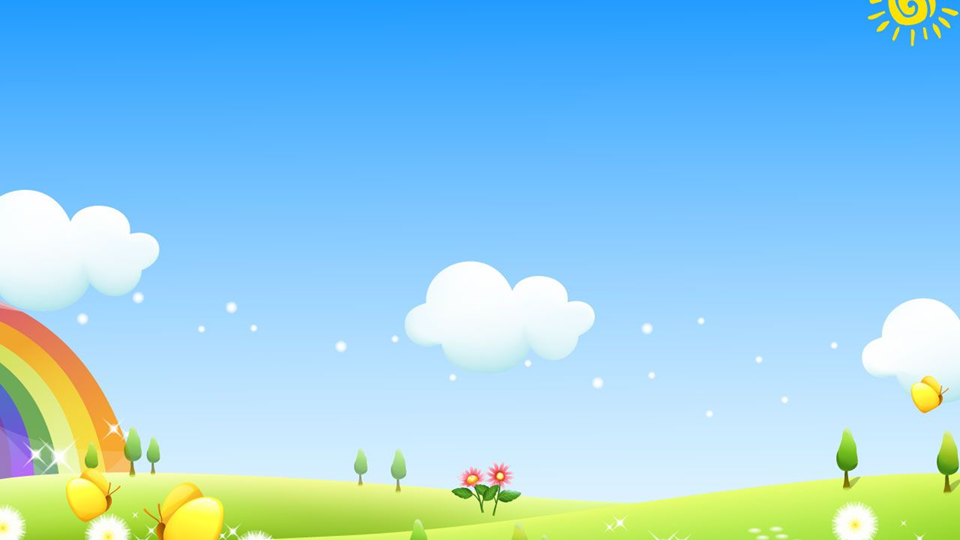 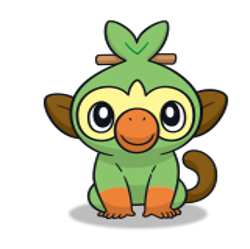 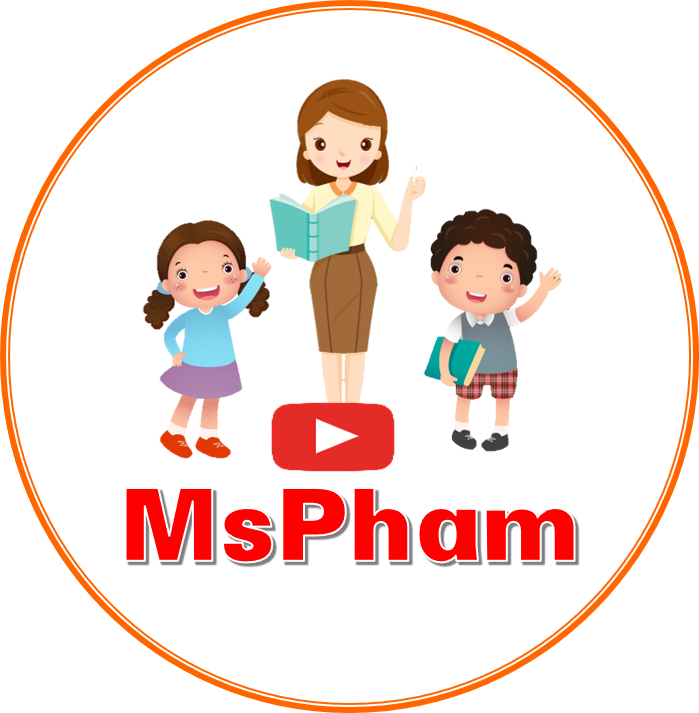 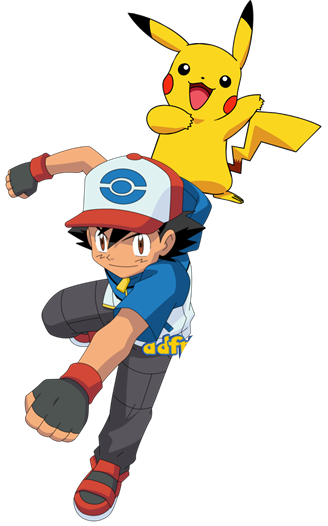 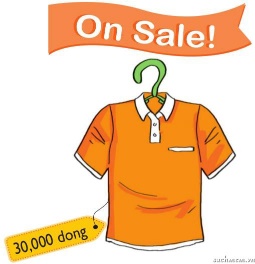 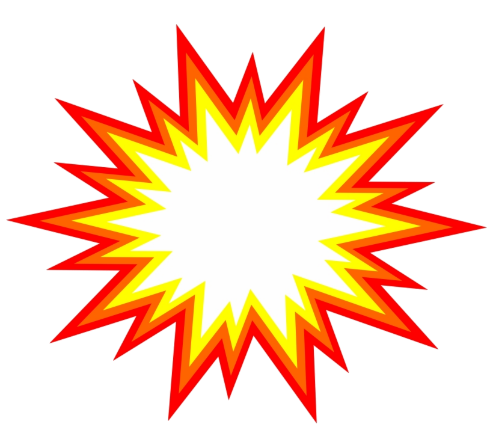 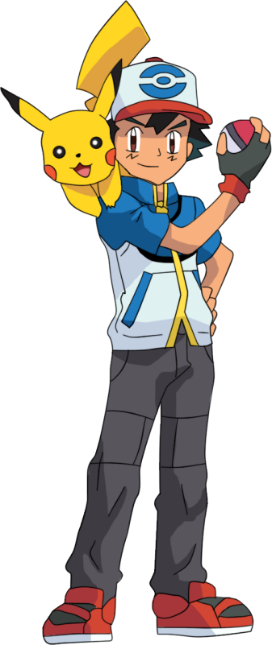 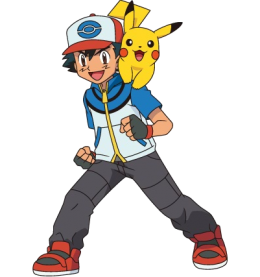 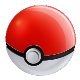 The orange is ___________ dong.
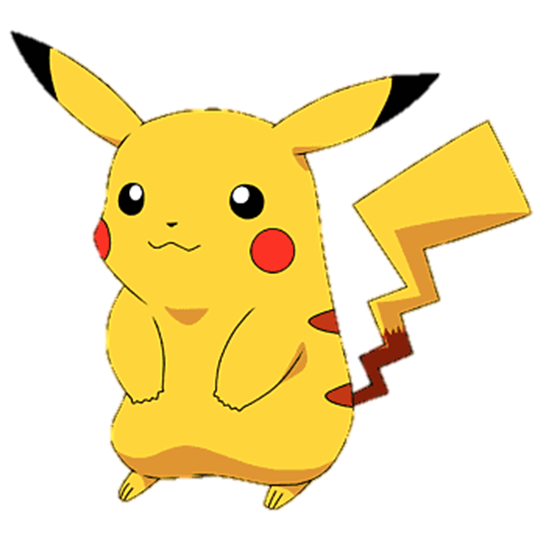 Ms Huyền Phạm
0936.082.789
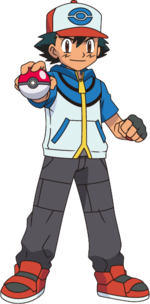 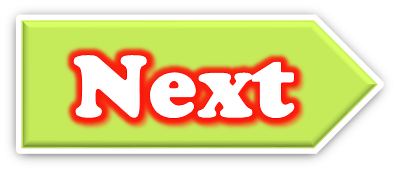 Threety thousand
Thirty thousand
Thirsty thousand
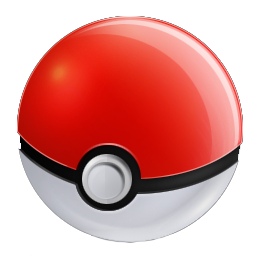 [Speaker Notes: Liên hệ: Ms Huyền Phạm - 0936.082.789 Nếu thầy cô muốn:
-  Tham gia Khóa học làm powerpoint chuyên nghiệp
Học Tin học văn phòng từ cơ bản đến nâng cao
Đặt hàng thiết kế, soạn giáo án theo yêu cầu
Sở hữu các bộ giáo án powerpoint môn tiếng anh Mầm non và tiểu học.]
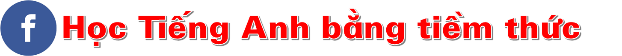 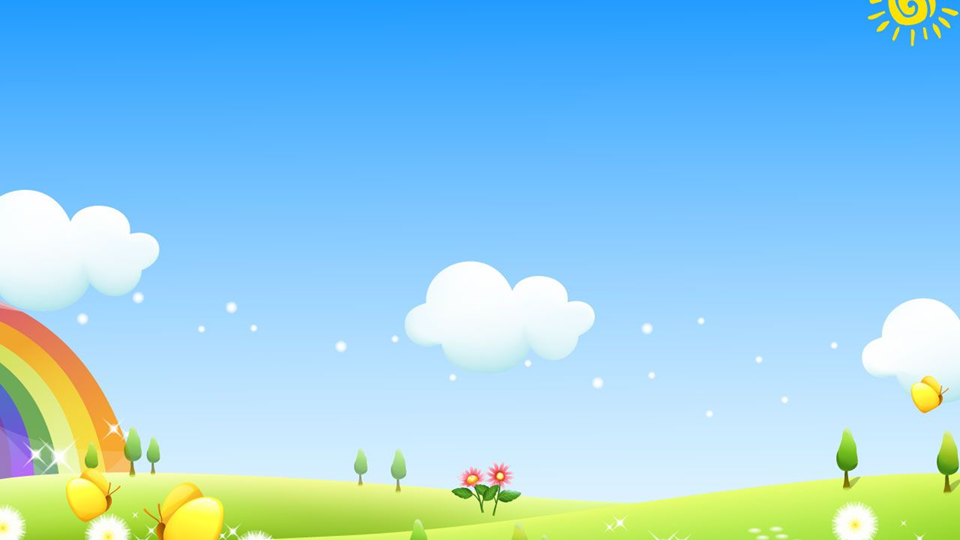 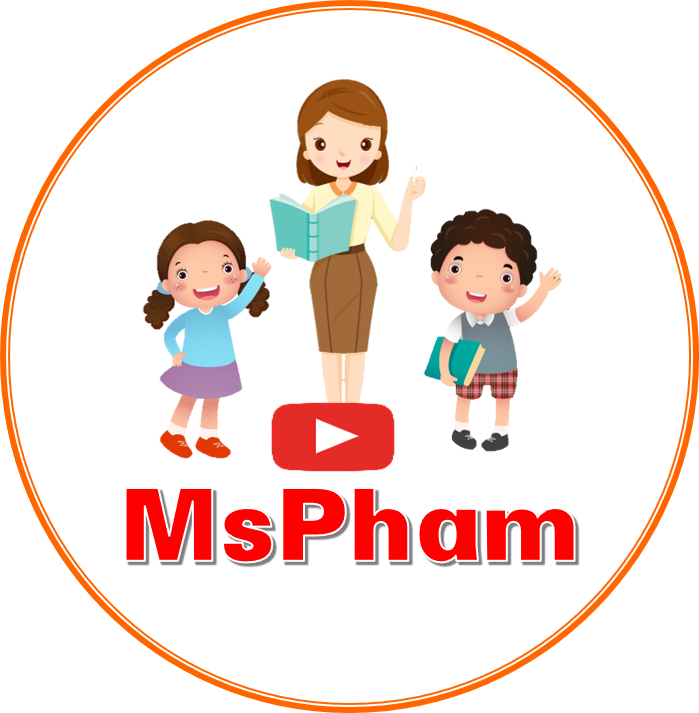 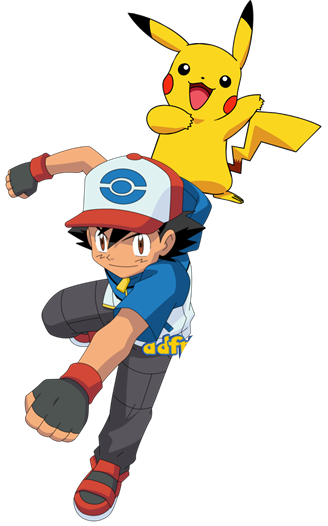 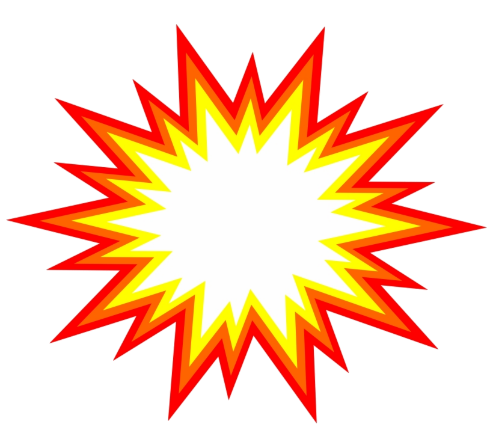 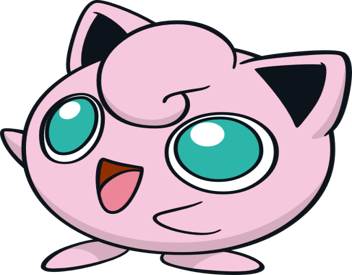 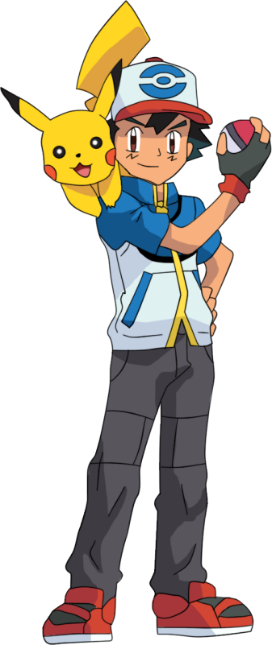 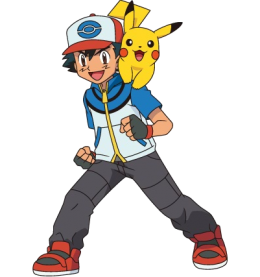 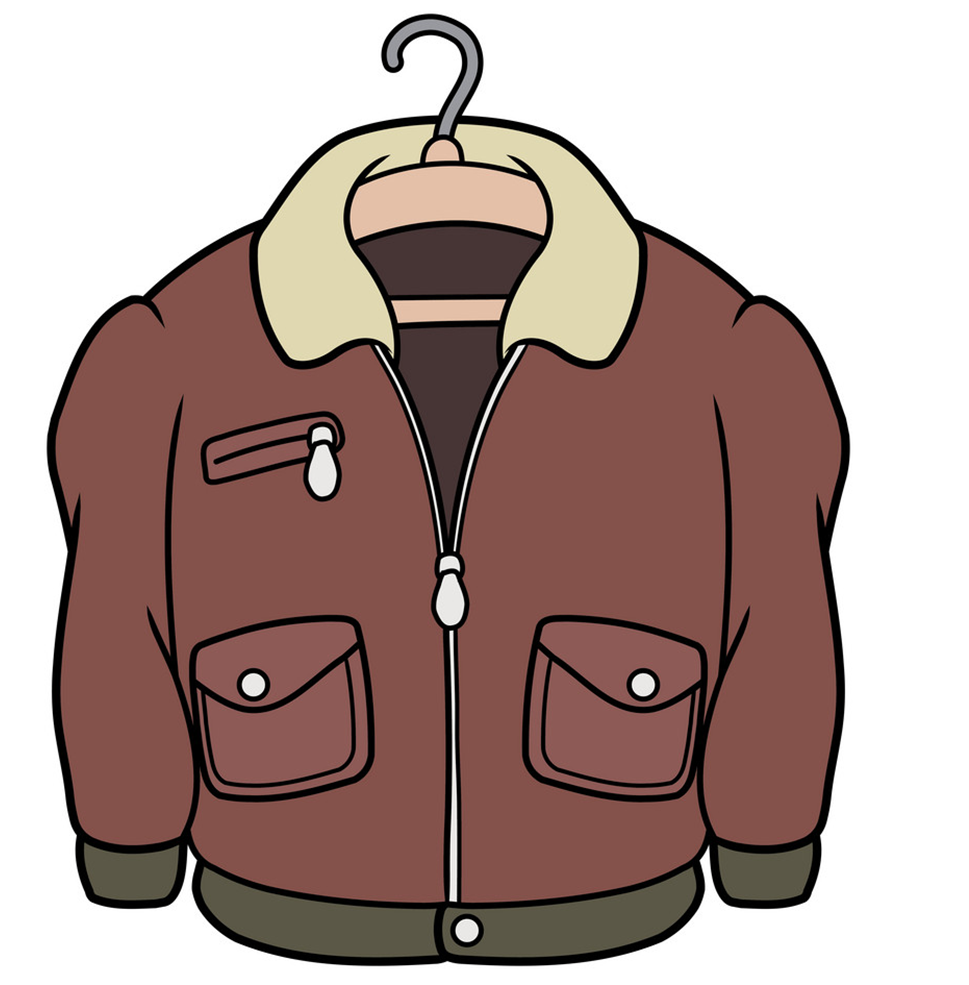 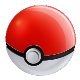 80.000 dong
How much ____ the brown jacket?
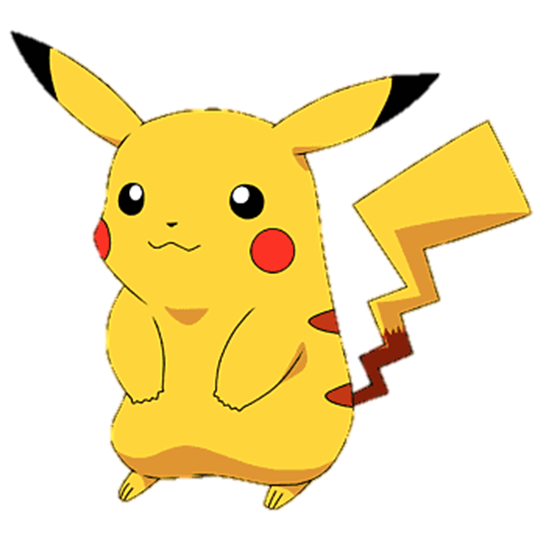 Ms Huyền Phạm
0936.082.789
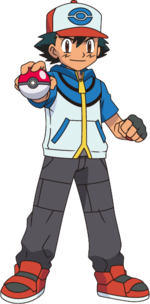 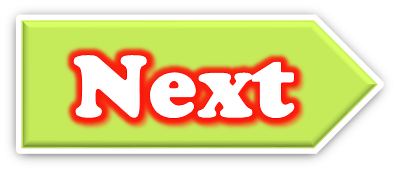 is
are
do
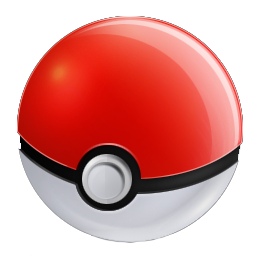 [Speaker Notes: Liên hệ: Ms Huyền Phạm - 0936.082.789 Nếu thầy cô muốn:
-  Tham gia Khóa học làm powerpoint chuyên nghiệp
Học Tin học văn phòng từ cơ bản đến nâng cao
Đặt hàng thiết kế, soạn giáo án theo yêu cầu
Sở hữu các bộ giáo án powerpoint môn tiếng anh Mầm non và tiểu học.]
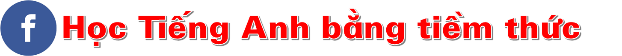 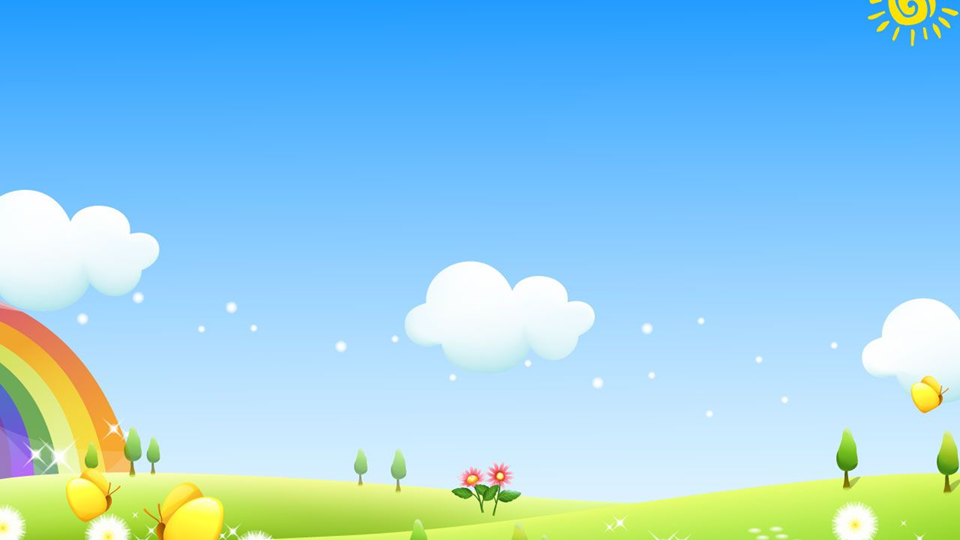 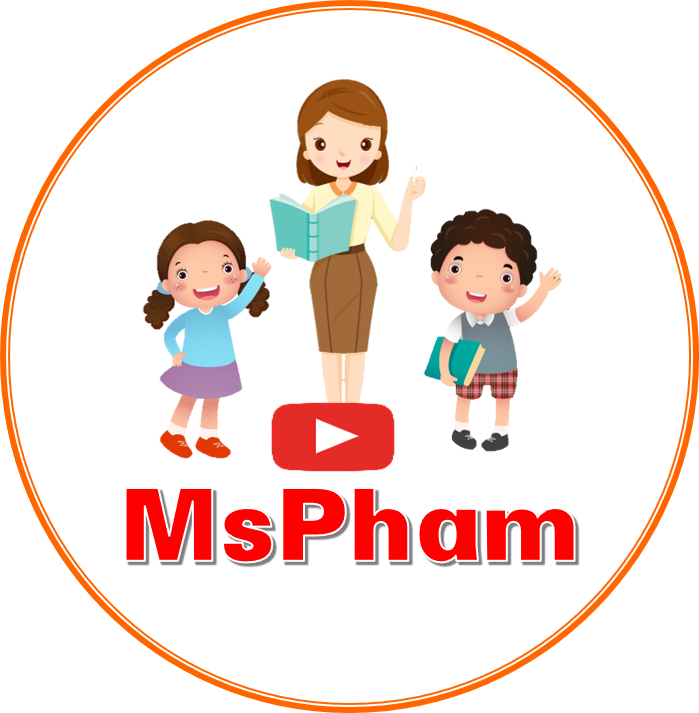 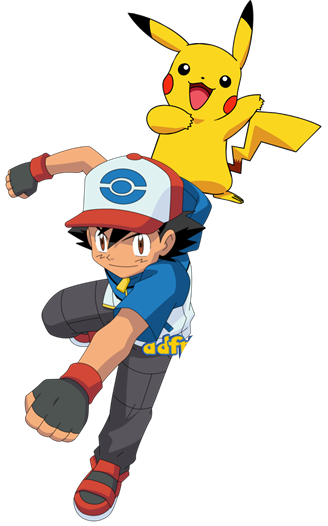 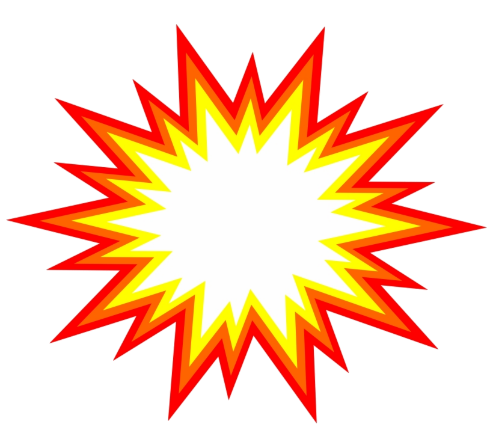 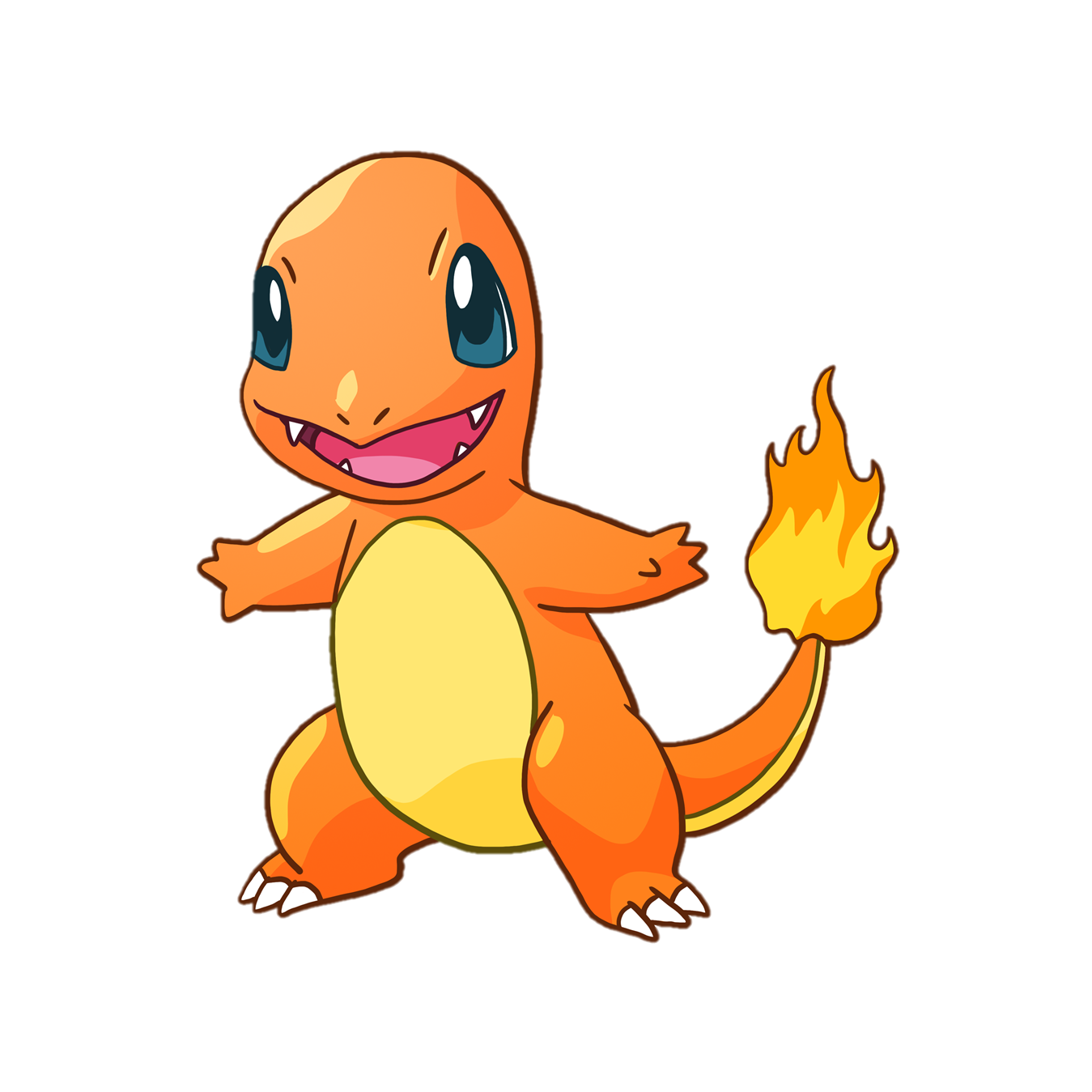 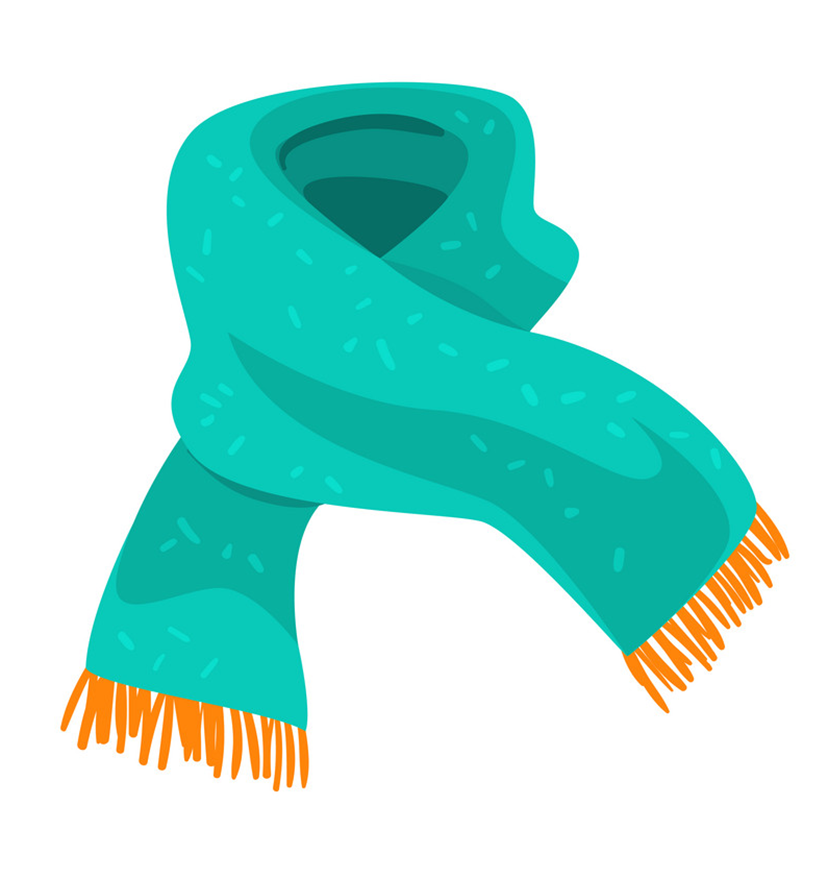 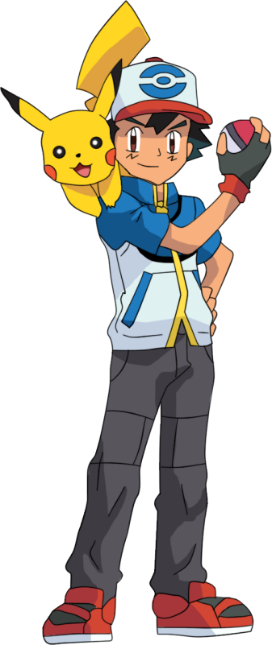 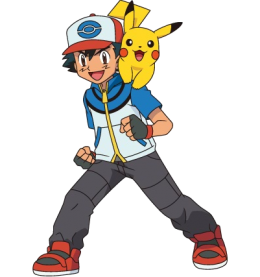 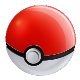 The __________ is twenty 
thousand dong.
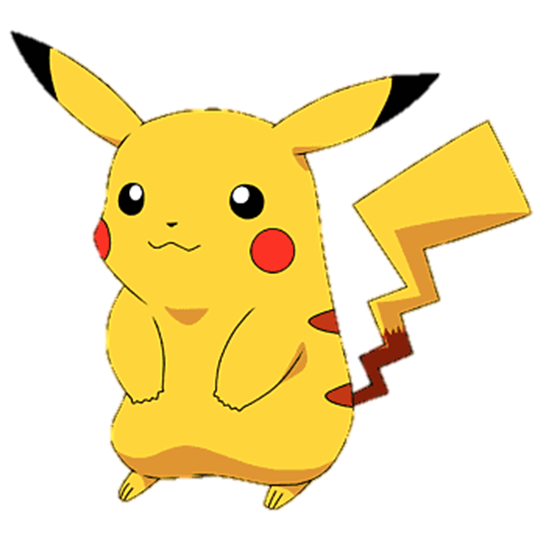 Ms Huyền Phạm
0936.082.789
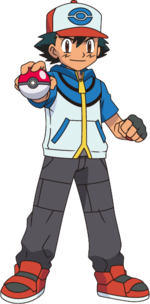 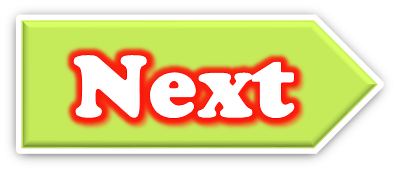 blue shirt
blue scarf
blue  skirt
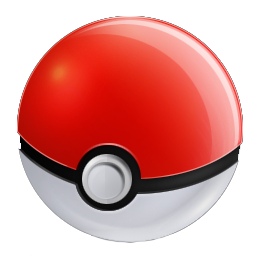 [Speaker Notes: Liên hệ: Ms Huyền Phạm - 0936.082.789 Nếu thầy cô muốn:
-  Tham gia Khóa học làm powerpoint chuyên nghiệp
Học Tin học văn phòng từ cơ bản đến nâng cao
Đặt hàng thiết kế, soạn giáo án theo yêu cầu
Sở hữu các bộ giáo án powerpoint môn tiếng anh Mầm non và tiểu học.]
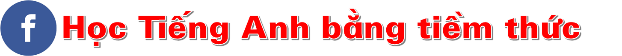 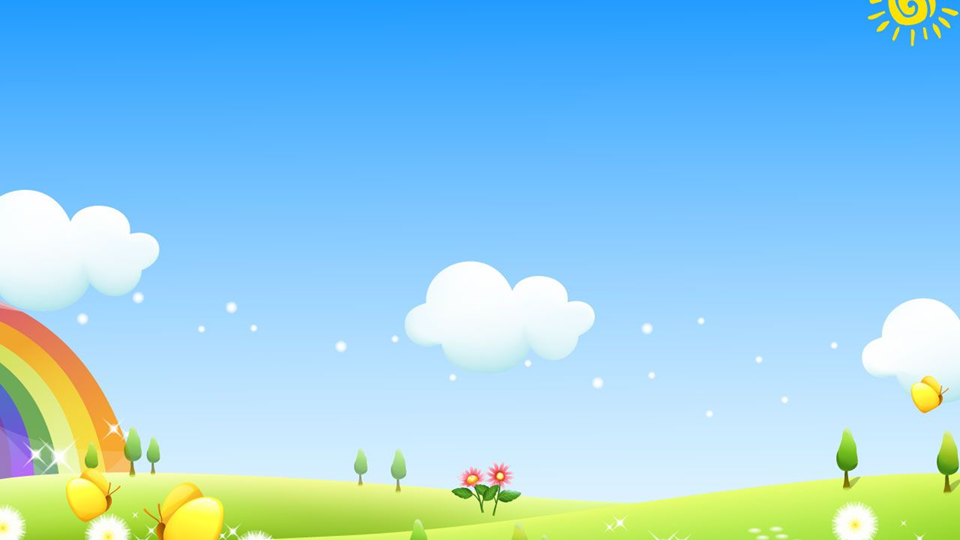 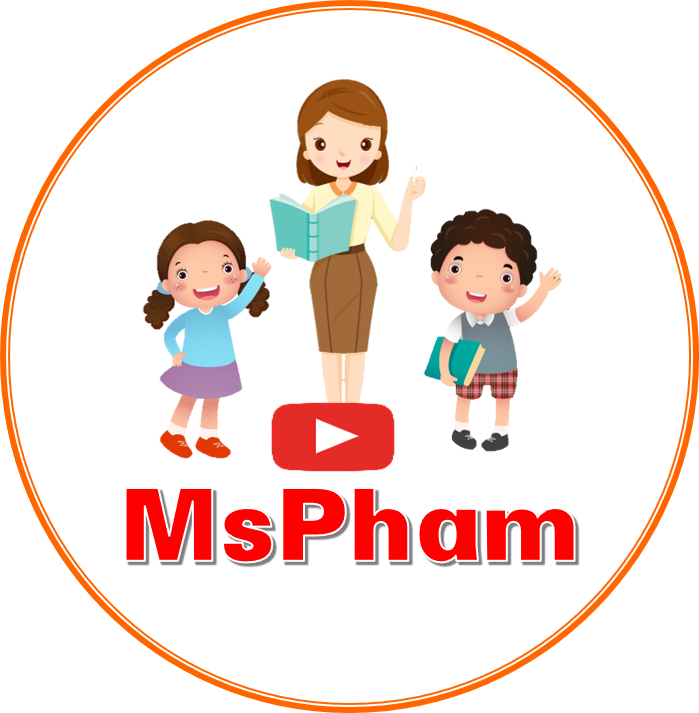 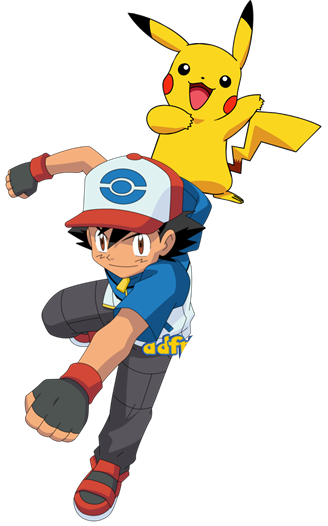 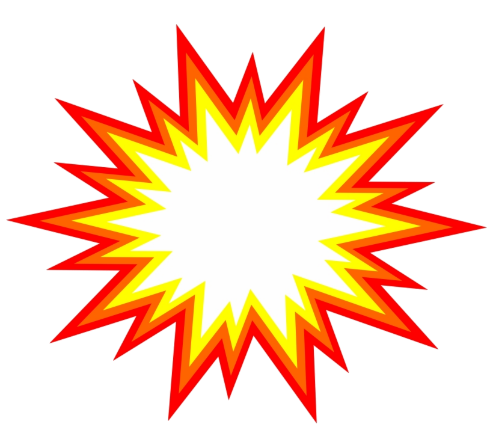 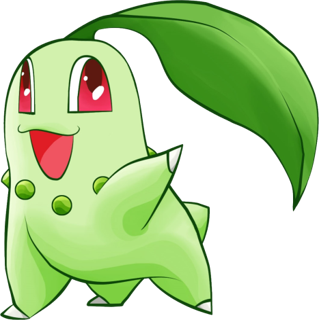 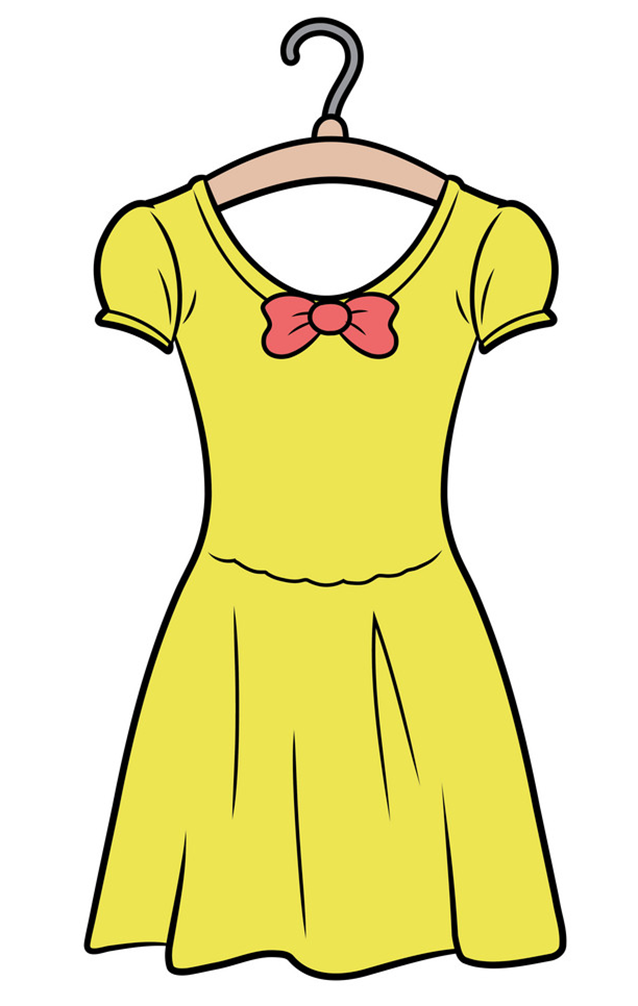 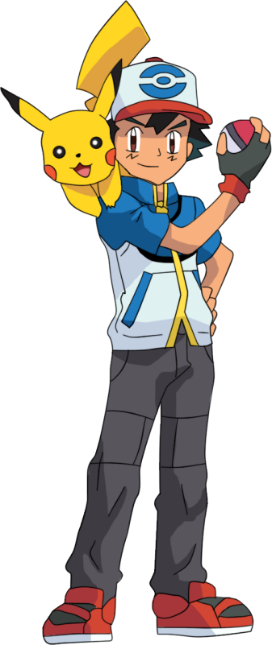 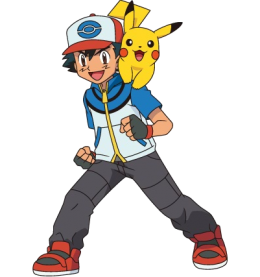 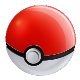 ________ is it?
It’s ninety thousand dong.
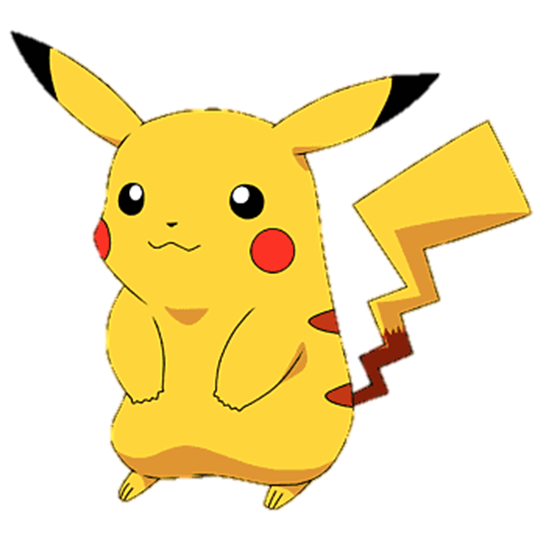 Ms Huyền Phạm
0936.082.789
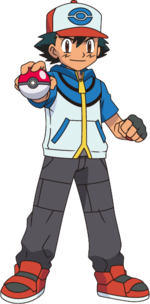 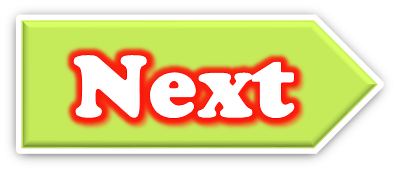 How
How much
How many dress
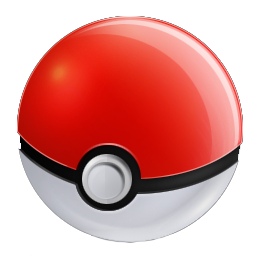 [Speaker Notes: Liên hệ: Ms Huyền Phạm - 0936.082.789 Nếu thầy cô muốn:
-  Tham gia Khóa học làm powerpoint chuyên nghiệp
Học Tin học văn phòng từ cơ bản đến nâng cao
Đặt hàng thiết kế, soạn giáo án theo yêu cầu
Sở hữu các bộ giáo án powerpoint môn tiếng anh Mầm non và tiểu học.]